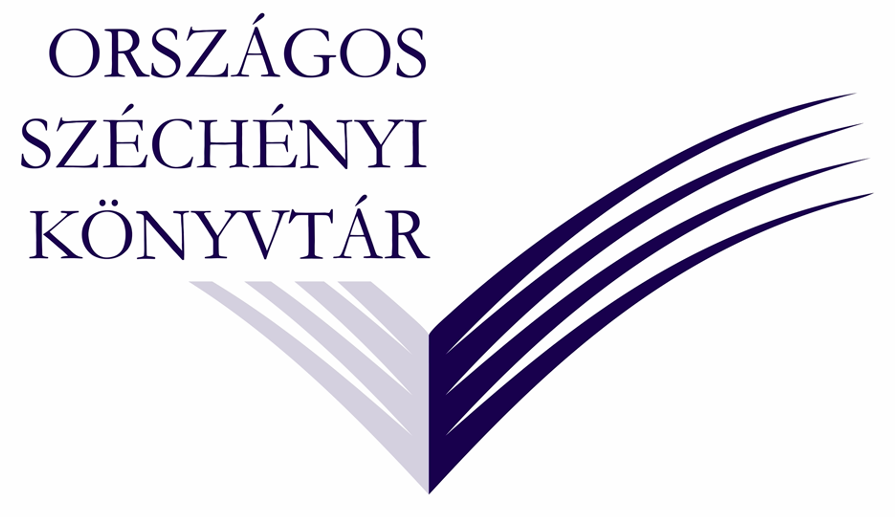 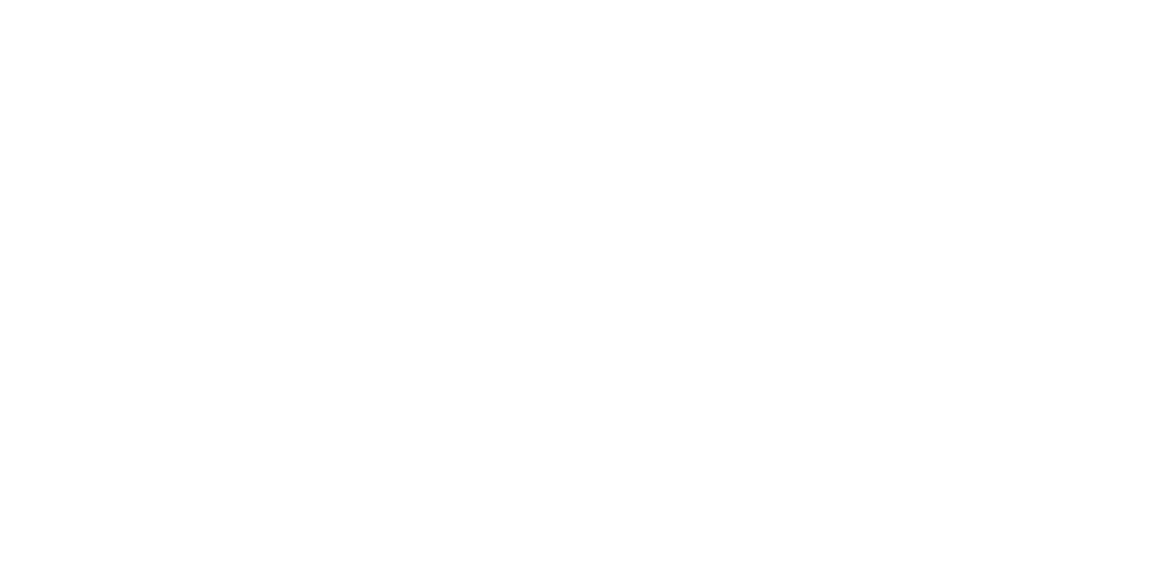 A könyvtári együttműködés informatikai támogatása
Adatmodell, workflow, rendszerfelépítés

Együttműködési lehetőségek a nyílt forráskódú platformokban: Országos Könyvtári Platform (OKP), FOLIO, ReShare
Lendvay Miklós, Projektiroda OSZK; Networkshop 2021, online
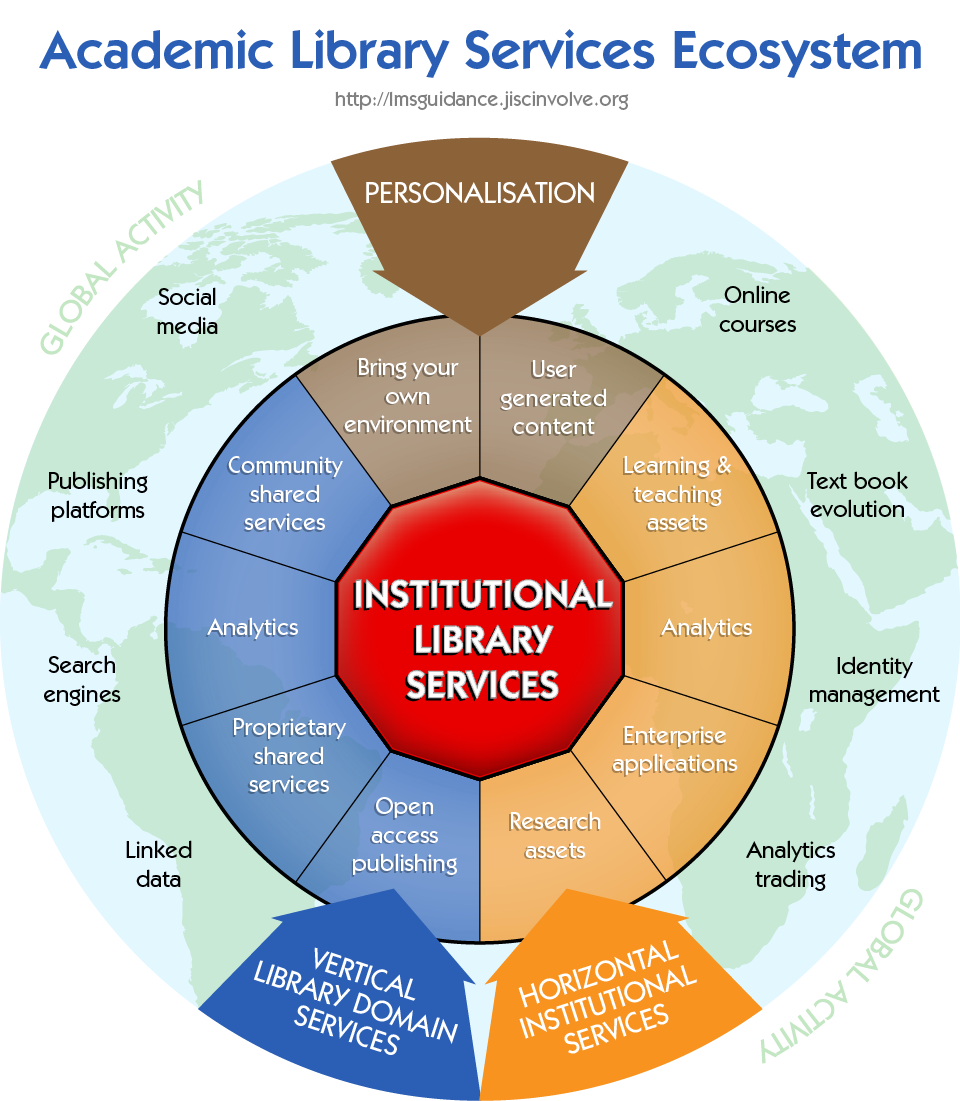 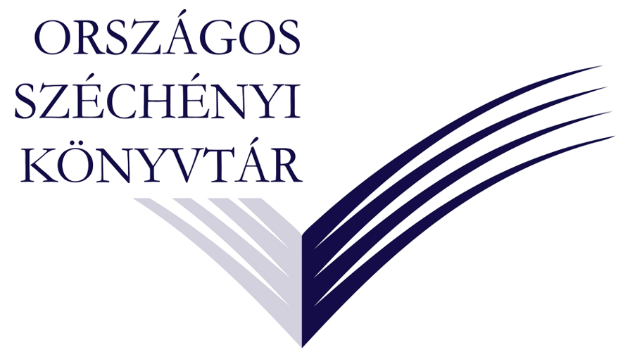 A legfontosabb tényező: 
az ökoszisztéma
Forrás / Copyright: 
Library Systems Support and Guidance
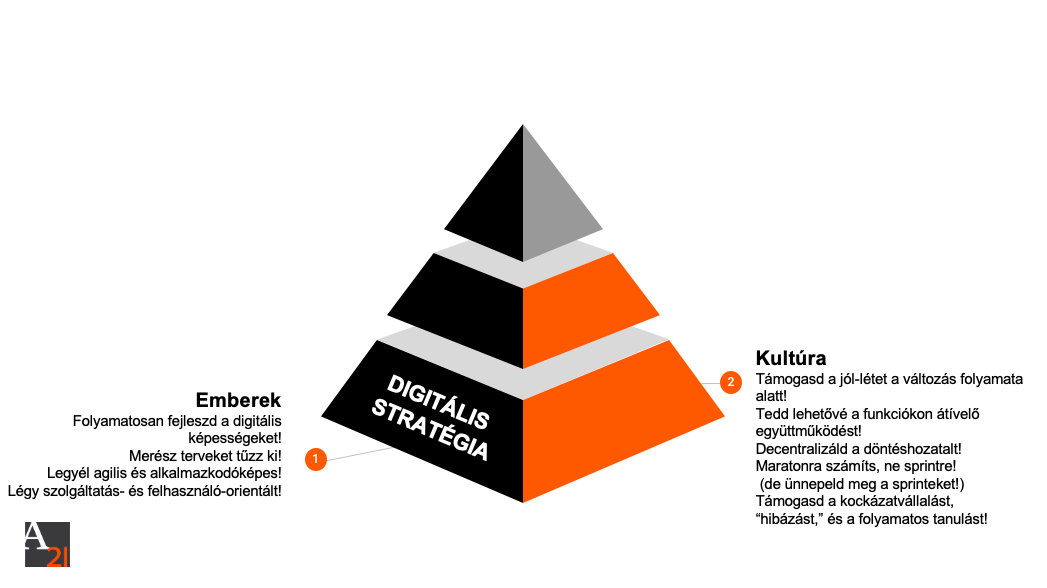 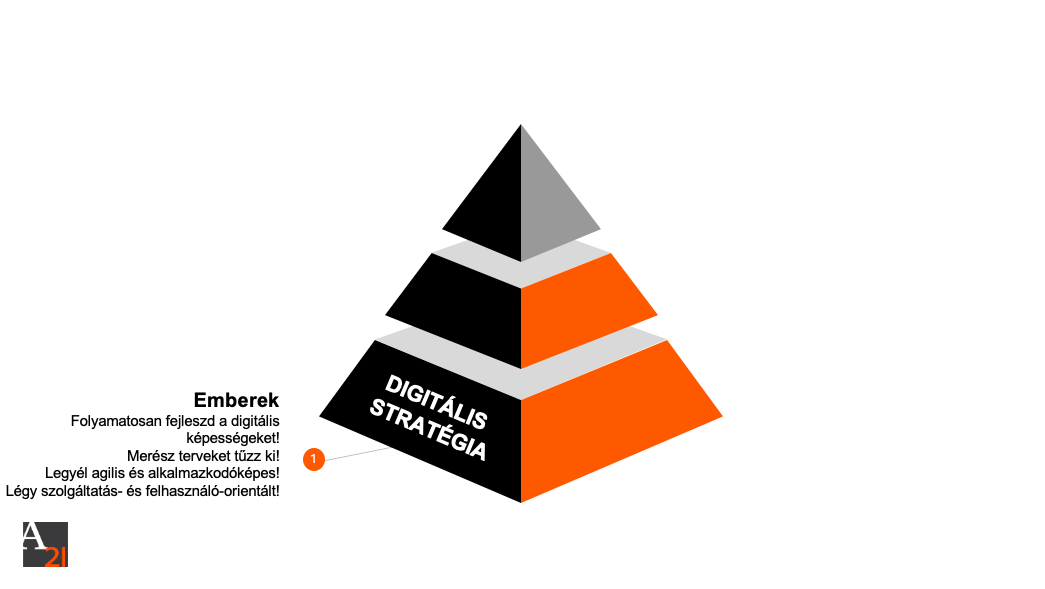 A digitális stratégia / átállás kérdéseire 
a teljes válasz nem a technológia
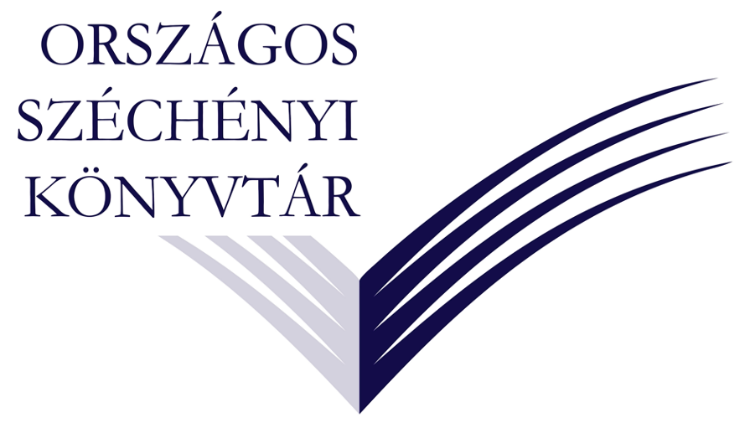 EMBEREK
KULTÚRA
Forrás / Copyright / Courtesy of: Athenaeum21 Consulting www.athenaeum21.com
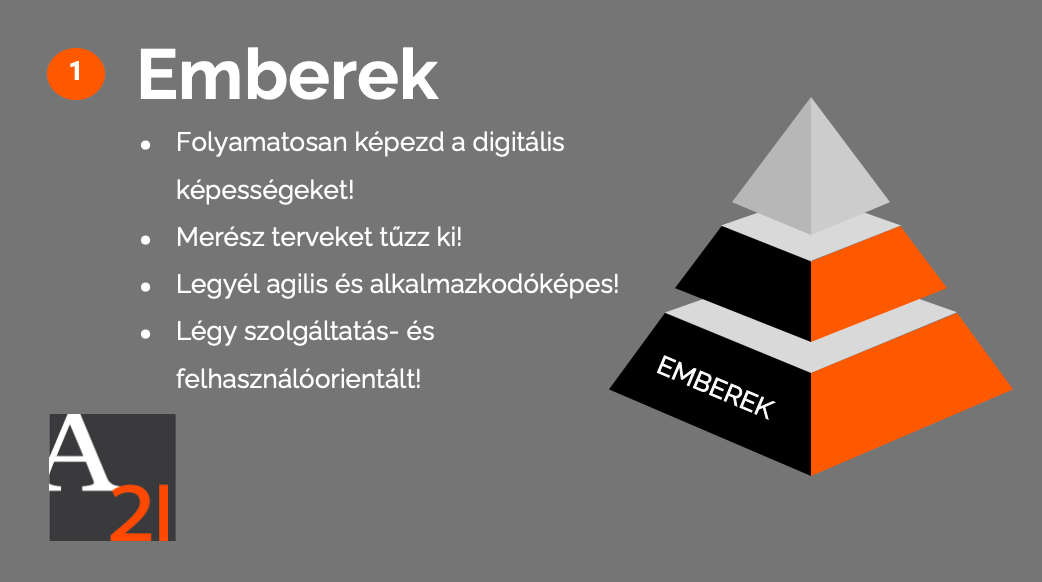 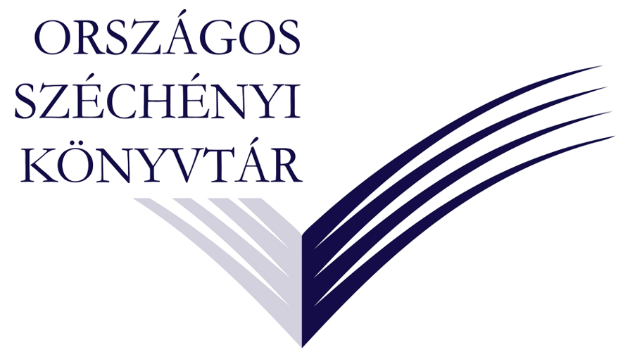 Forrás / Copyright / Courtesy of: Athenaeum21 Consulting www.athenaeum21.com
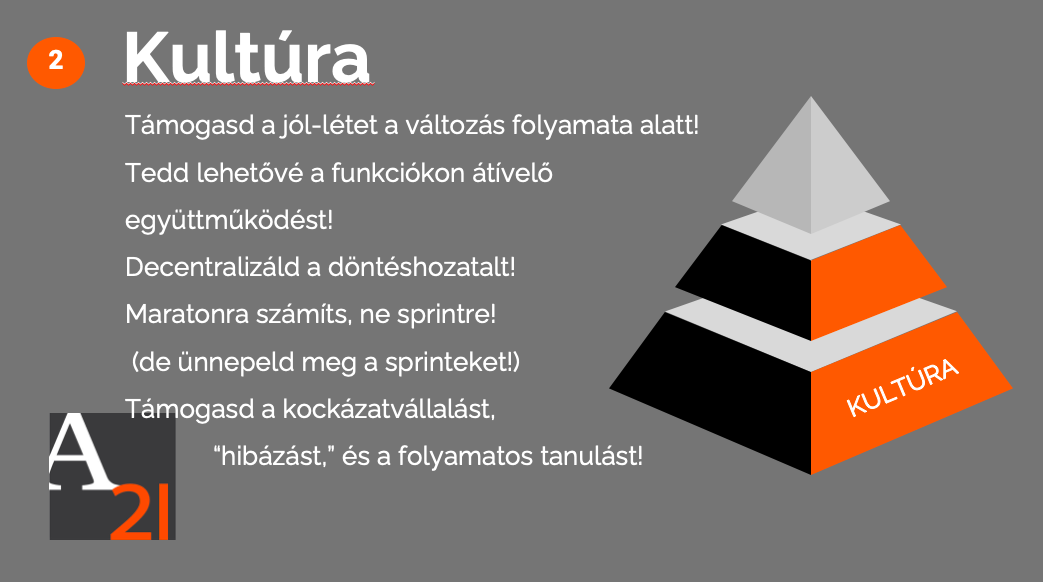 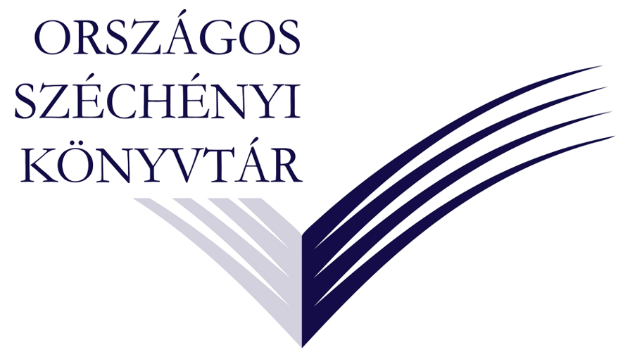 Forrás / Copyright / Courtesy of: Athenaeum21 Consulting www.athenaeum21.com
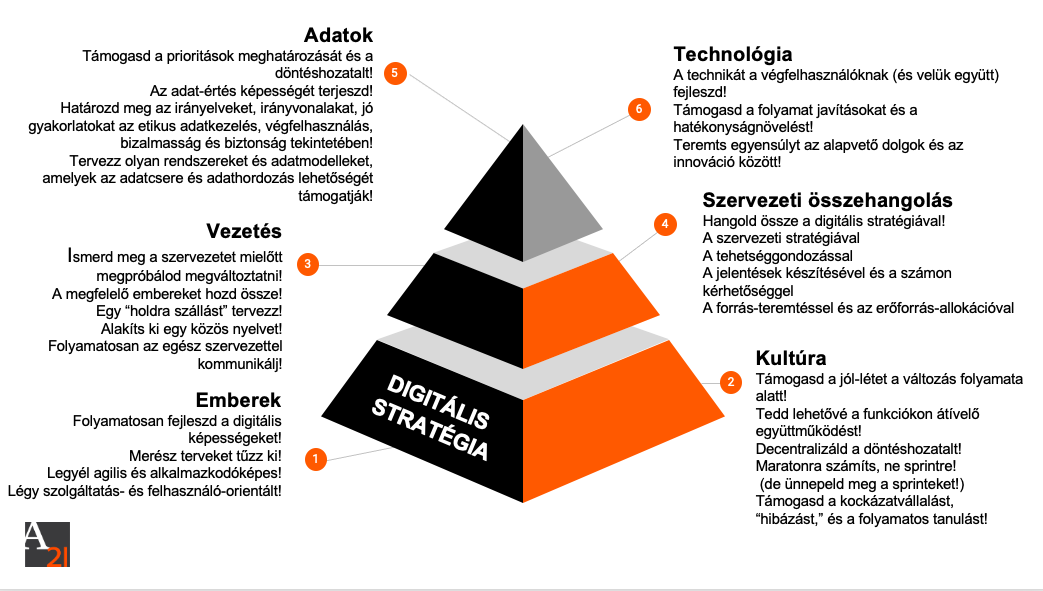 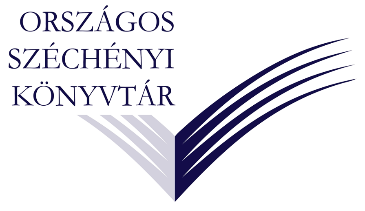 Forrás / Copyright / Courtesy of: Athenaeum21 Consulting www.athenaeum21.com
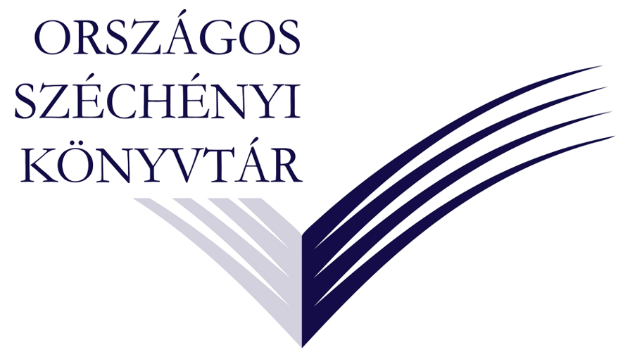 A “kudarcot vallott” 
digitális projektek jellemzői
1) Az emberek és a kultúra elsődleges fontosságának a figyelmen kívül hagyása
2) A vízió hiánya (vezetés)
3) Az infrastruktúra és az innováció közötti egyensúlyvesztés (technológia)
4) A maraton iránti elkötelezettség hiánya (vezetés)
Forrás / Copyright / Courtesy of: Athenaeum21 Consulting www.athenaeum21.com
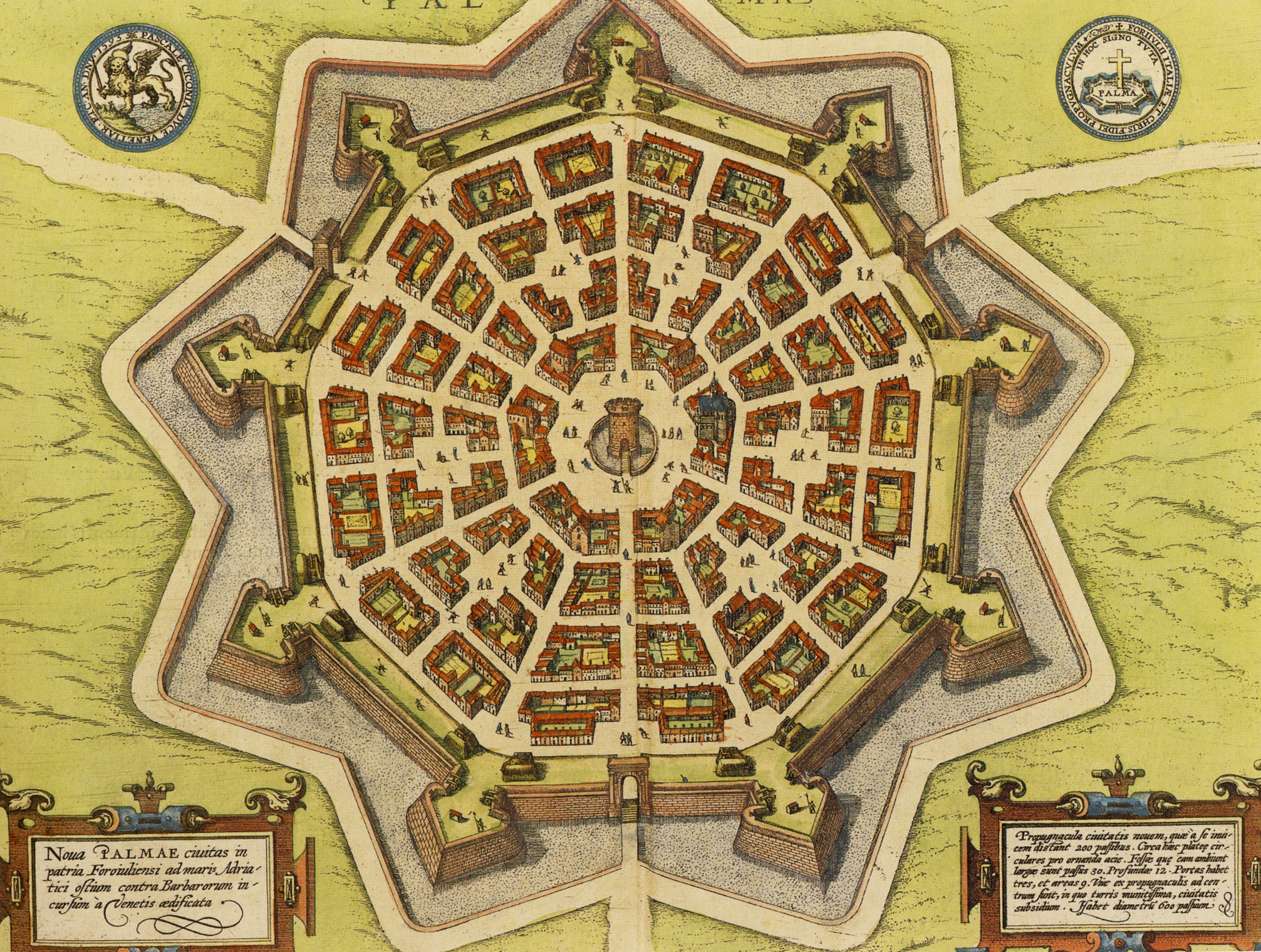 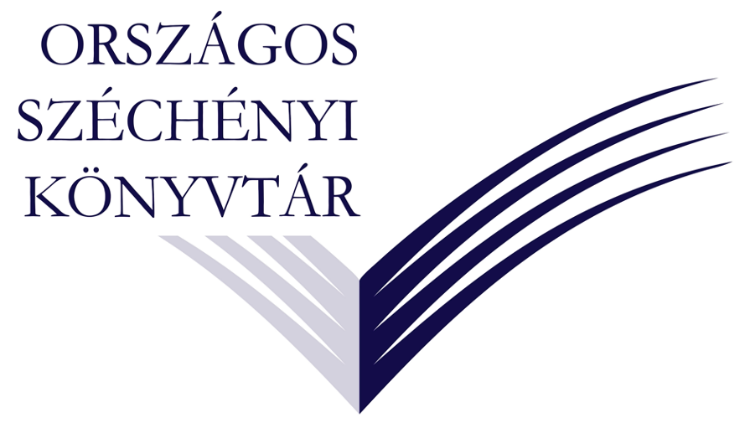 A választás szabadsága
Együttműködést támogató munkafolyamatok kialakítása
Kapcsolódási lehetőségek
Hozzájárulás / szerepvállalás lehetősége
Szabad információhozzáférés
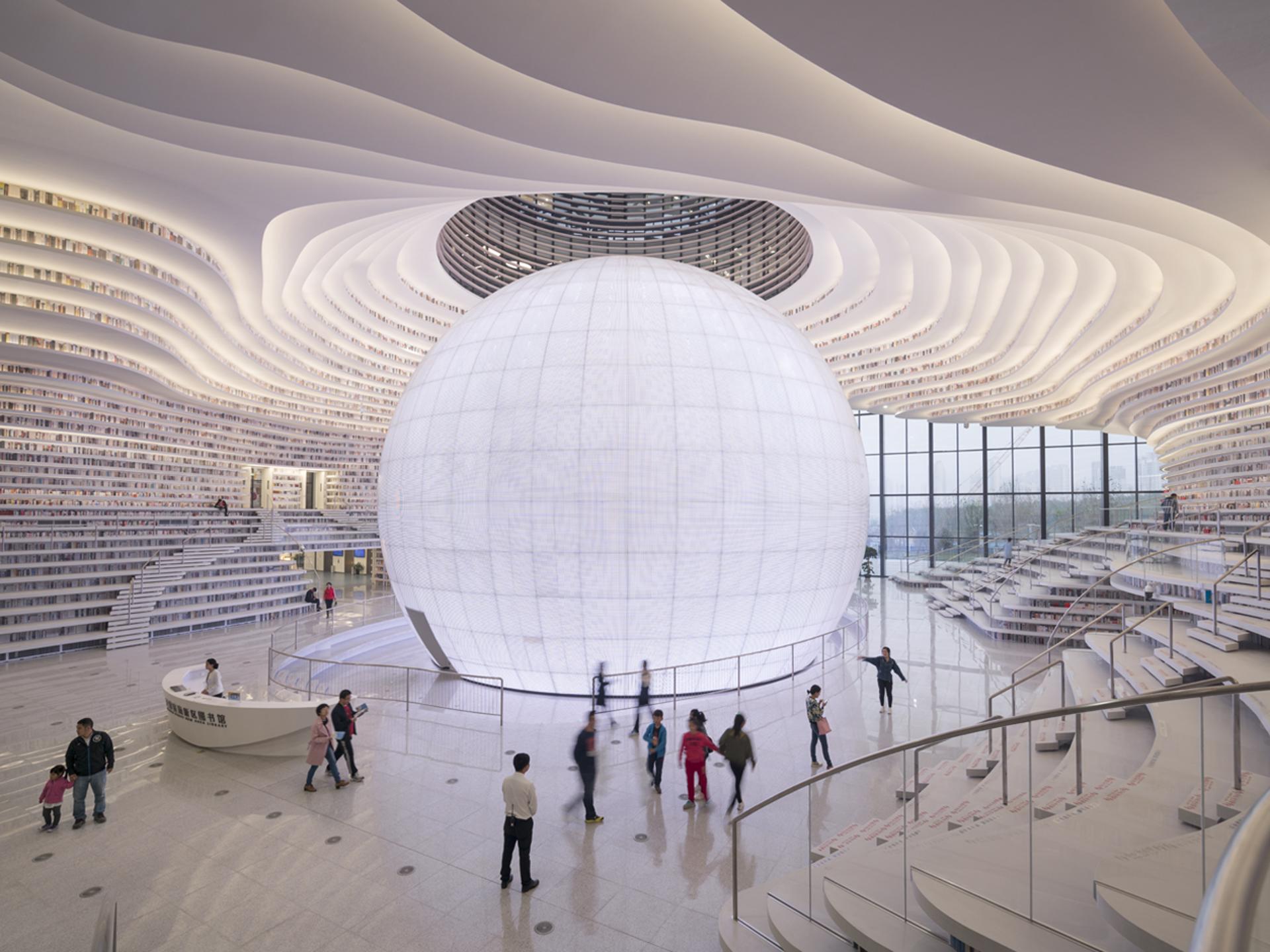 Helyi döntéshozást lehetővé tevő mechanizmus
Nyitott, bizalmon és tiszteleten alapuló együttműködés
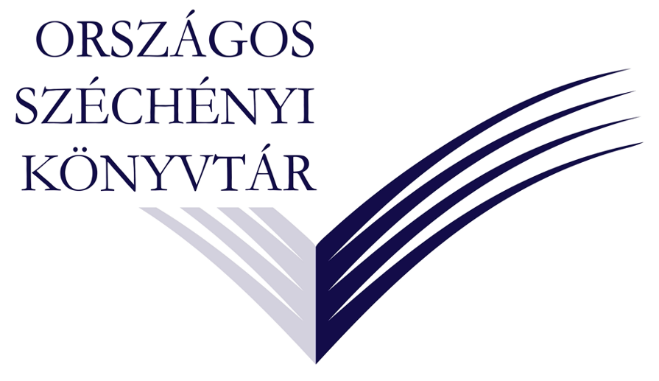 FOLIO vezérelvek
Nyitott és egyenlőséget biztosító minden közösségi partner számára
Fenntartható közösség és ökoszisztéma létrehozása
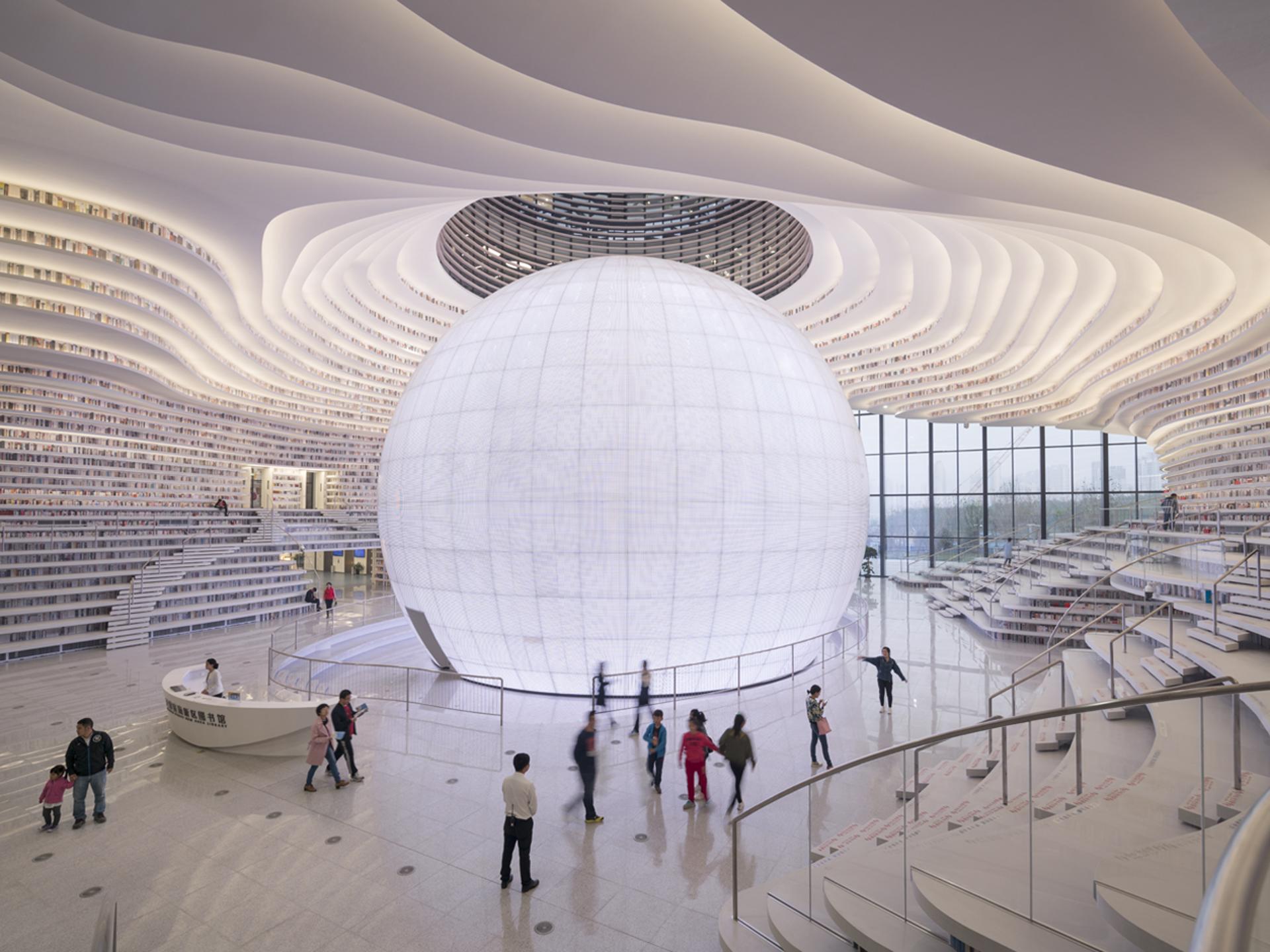 Könyvtárak
Felhasználók
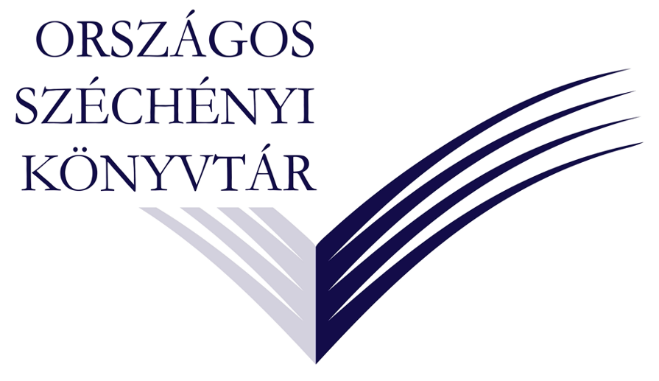 Adatok létrehozói
Technológiát / szoftvert kialakító szakemberek
Kulturális partnerek (levéltárak, múzeumok, kiadók, tudósok stb.)
Szoftver / hardver támogatást adó szakemberek
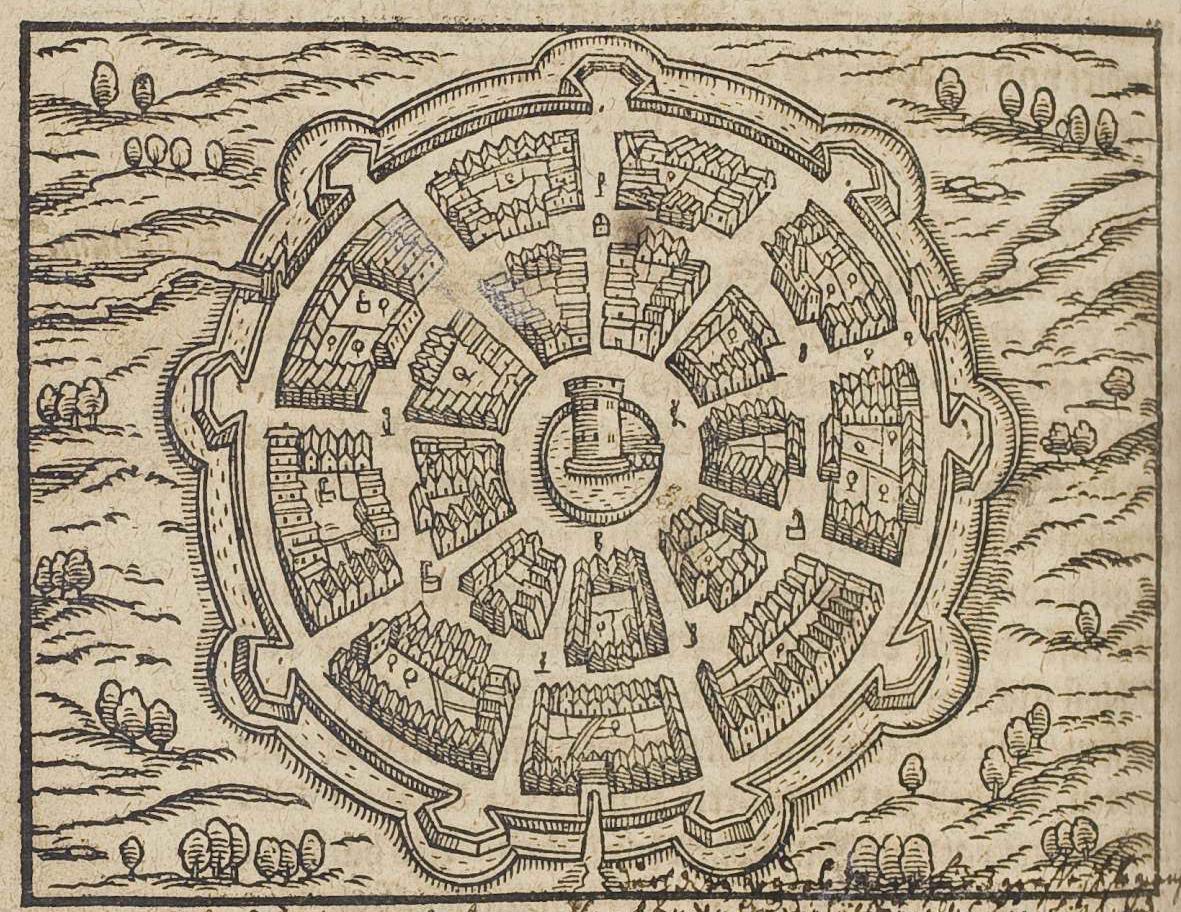 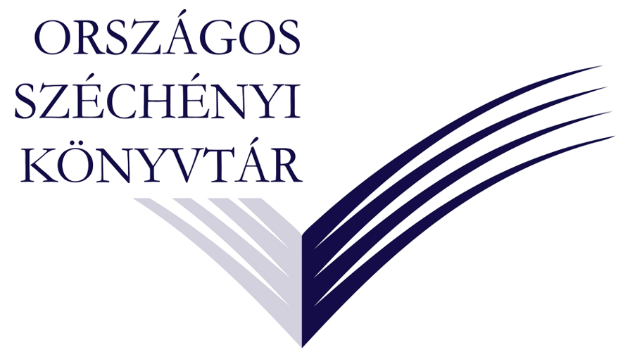 Egy platform használhatóságát az mutatja
 leginkább, hogy azok a résztvevők, akik nem részei a platformnak, mennyire jól tudják azt használni
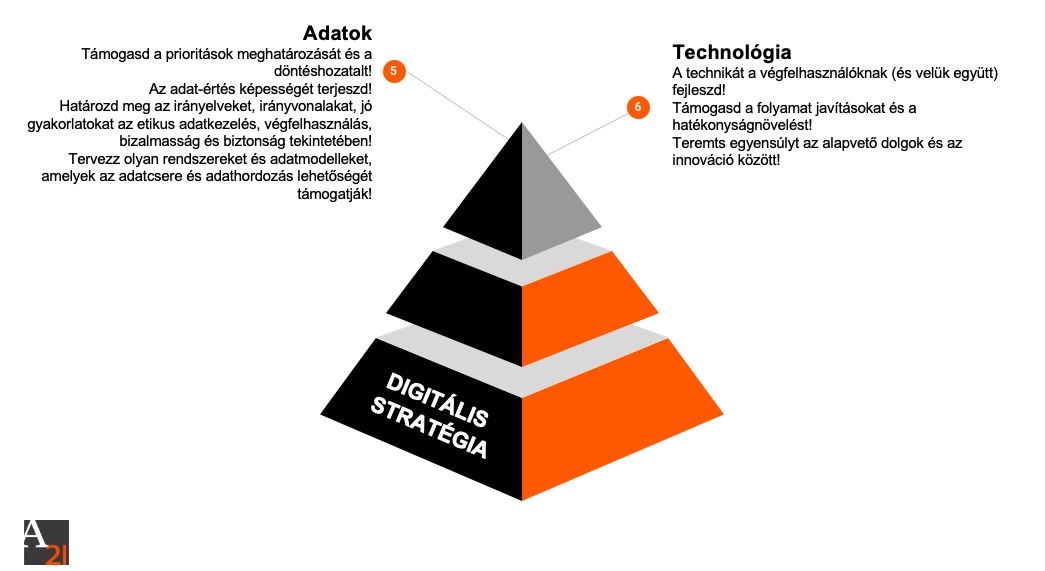 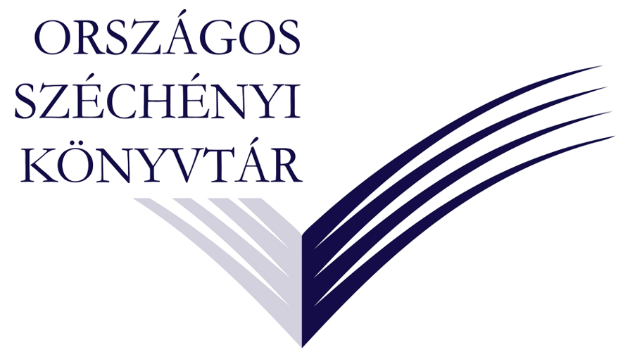 Forrás / Copyright / Courtesy of: Athenaeum21 Consulting www.athenaeum21.com
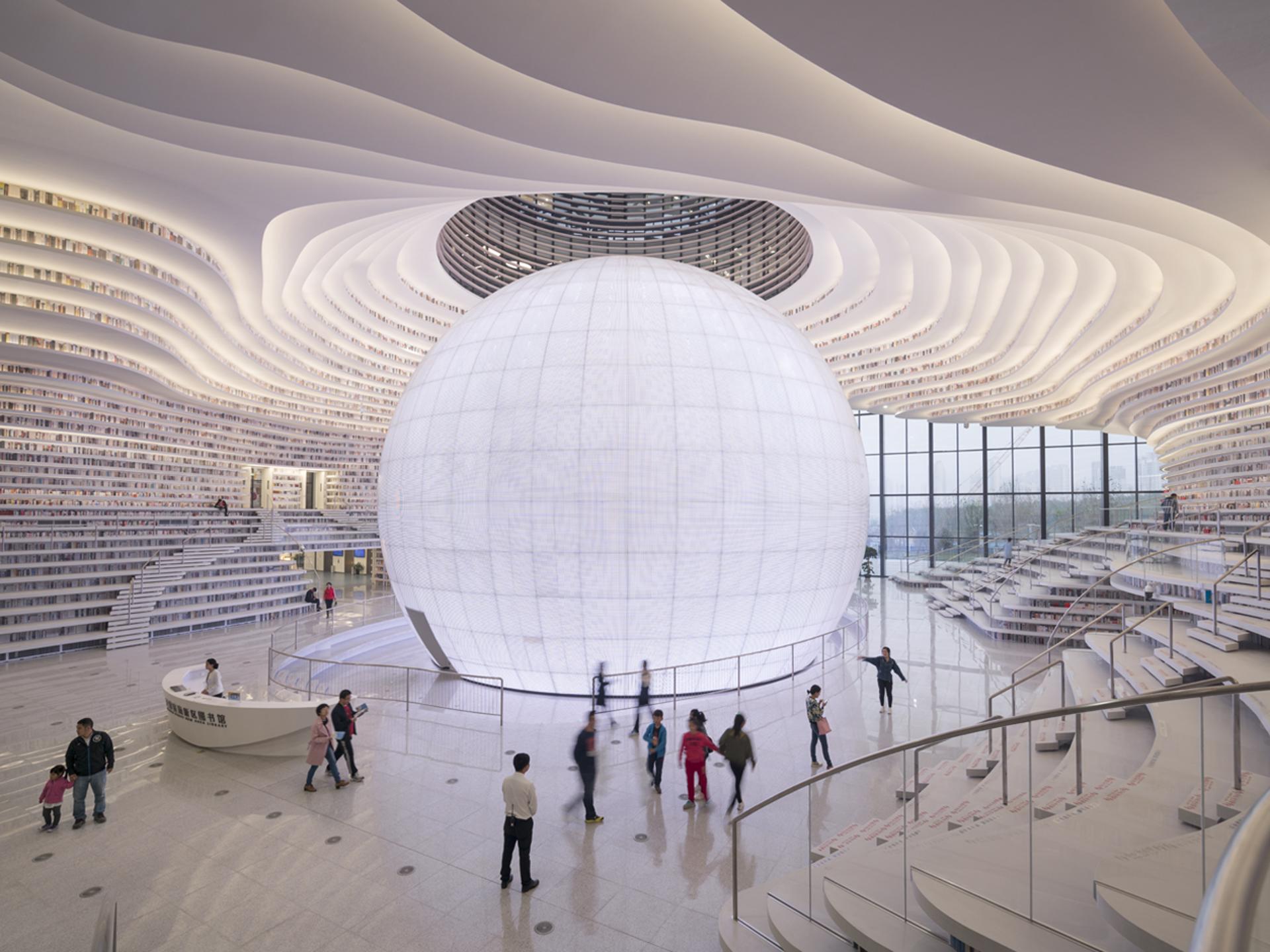 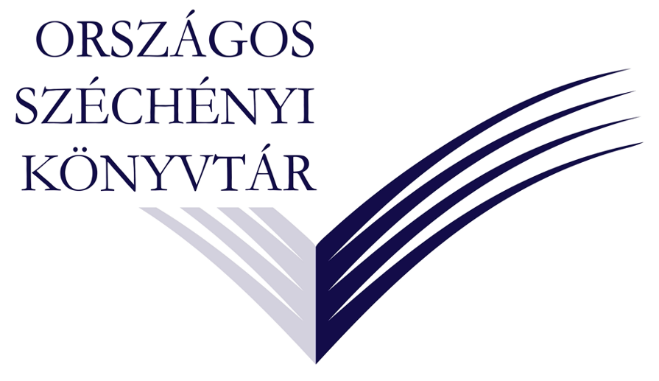 Közösségi tanács 15 választott taggal
FOLIO irányítási modellje
Terméktanács 
15 választott taggal
Technikai tanács 
15 választott taggal
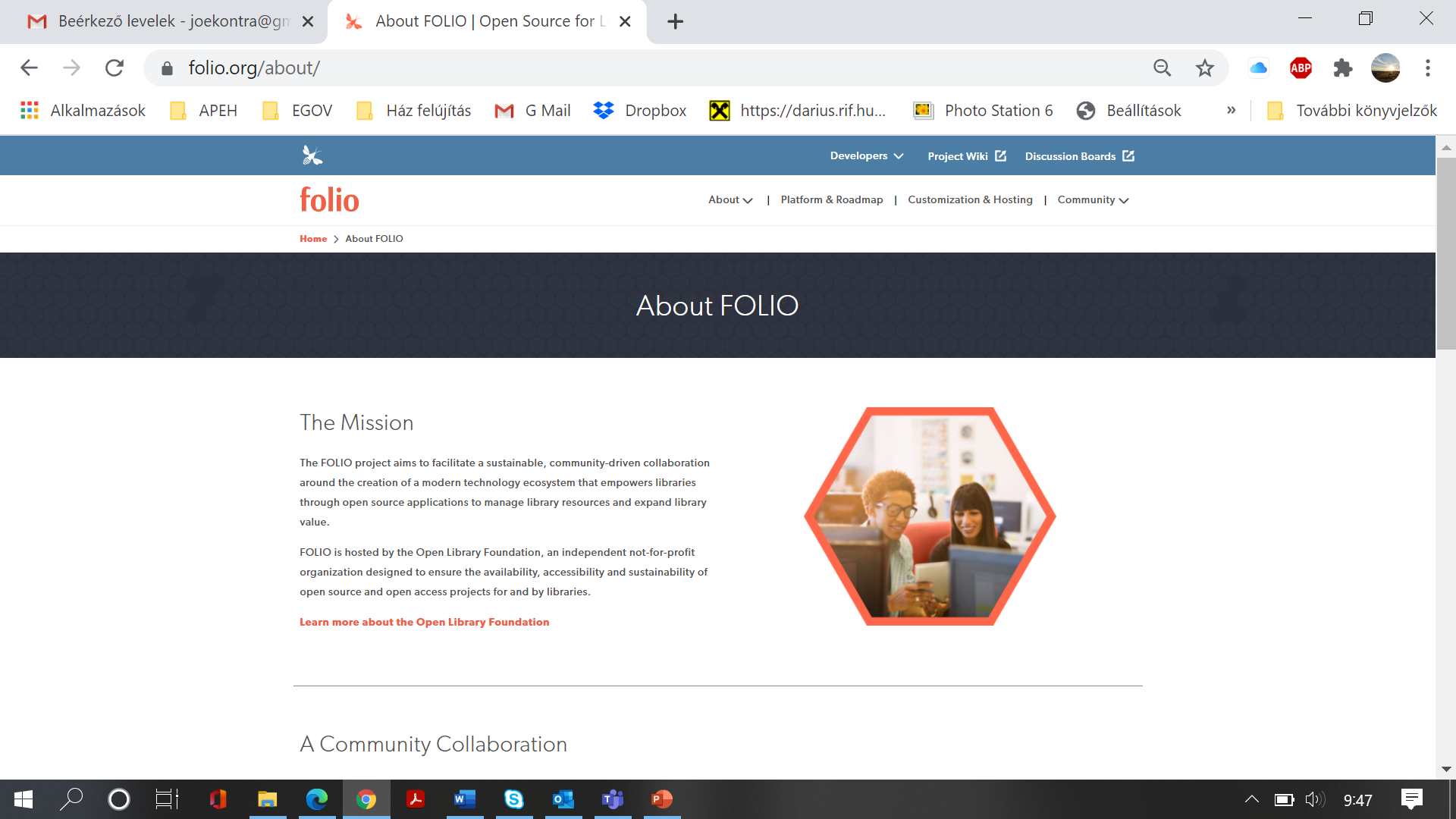 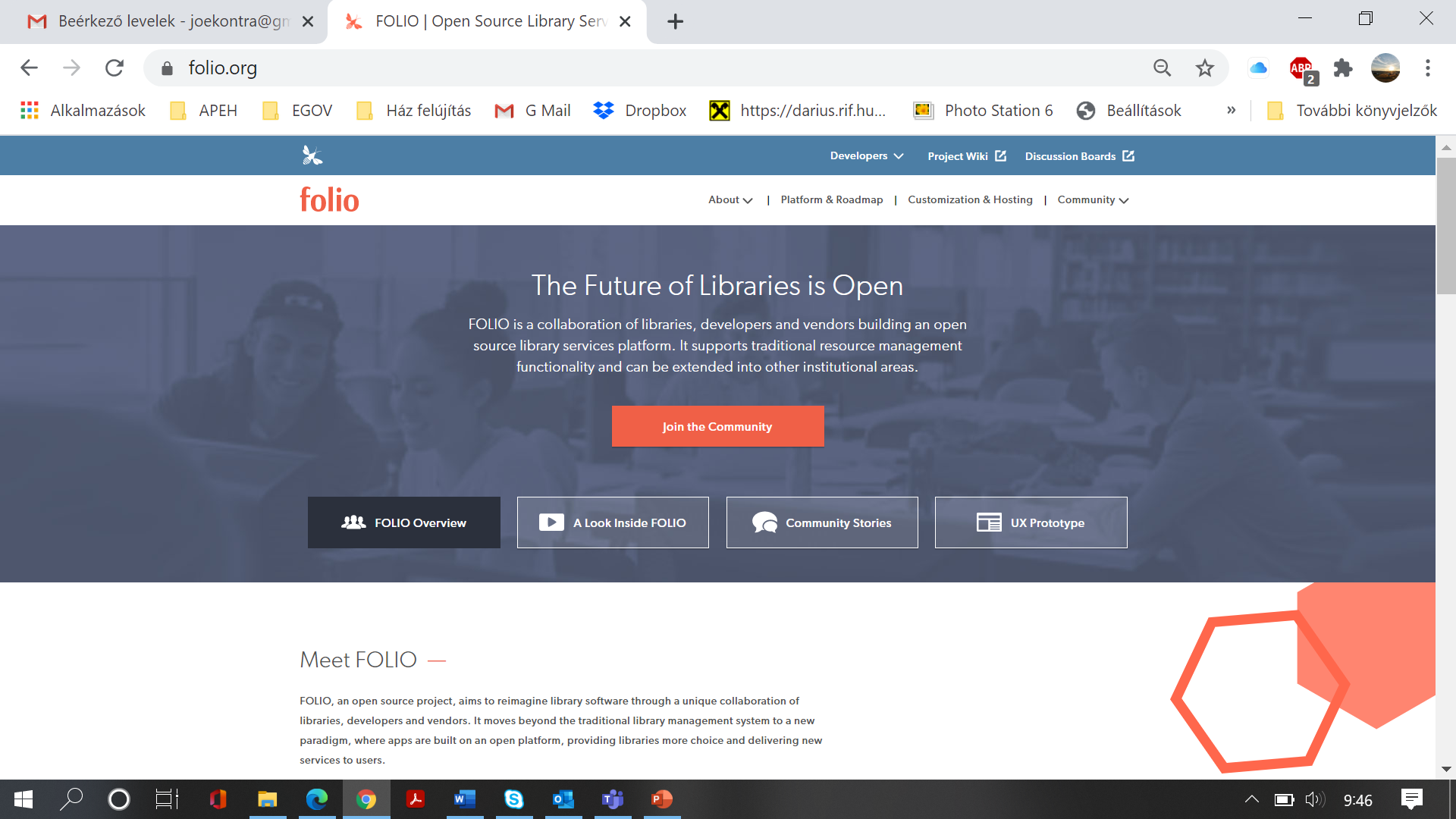 Modularitás
Applikációk könnyedén kapcsolódnak egymáshoz, azaz választhatóak, újak fejleszthetőek, vagy a munkafolyamatok alakíthatóak. Bármely szállító vagy könyvtár adhat hozzá új modult, nyílt forráskódként vagy ingyenesen.

Flexibilitás
Megválasztható, hogy saját maga üzemelteti a könyvtár, vagy megbíz egy szállítót. Ugyanez igaz 
a fejlesztésekre, lehet házon belül vagy külsősökkel.

Bővíthetőség
Rengeteg modullal bővíthető a FOLIO, intézményen kívüli alkalmazásokkal, mint pl. egyetemi 
management szoftverek, vagy intézményi repozitóriumok, kutatási platformok, keresőmotorok és
így tovább.
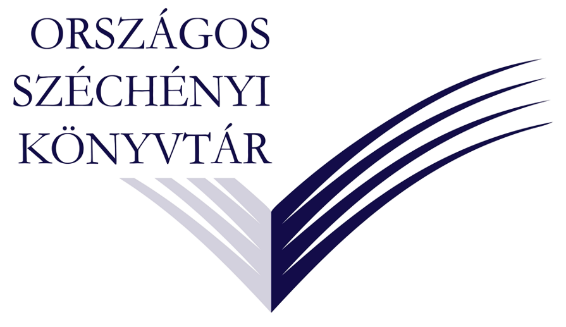 FOLIO architektúra
UI ToolkitReact, Redux, Az alapértelmezett megoldás                     használata vagy új létrehozása
Alap FOLIO IKR ApplikációkOS apps,  pl. e-forrás management, kölcsönzés, katalogizálás, gyarapítás…
Más applikációkBővítsd ki a meglévőeket                                   vagy fejlessz ki új alkalmazásokat
FOLIO kommunikáció / kapu API-k, “kapcsolótábla”,felhasználó könyvtárak elválasztása
RENDSZERFelhasználói könyvtár konfiguráció
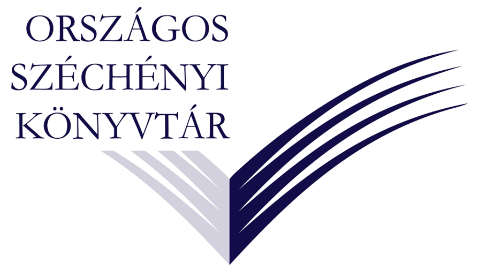 UI / felhasználói interface eszköztár
ERM
CAT
CIRC
ACQ
IR
LMS
RPT
PLATFORM
OKAPI FOLIO 
kommunikáció / kapu
Rendszer réteg
Elektronikus forrásmenedzsment ERM
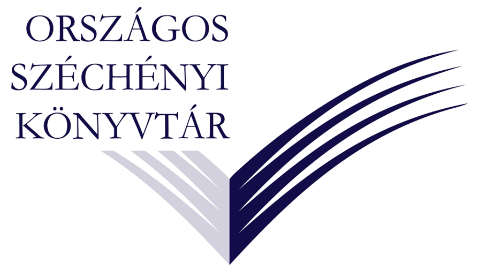 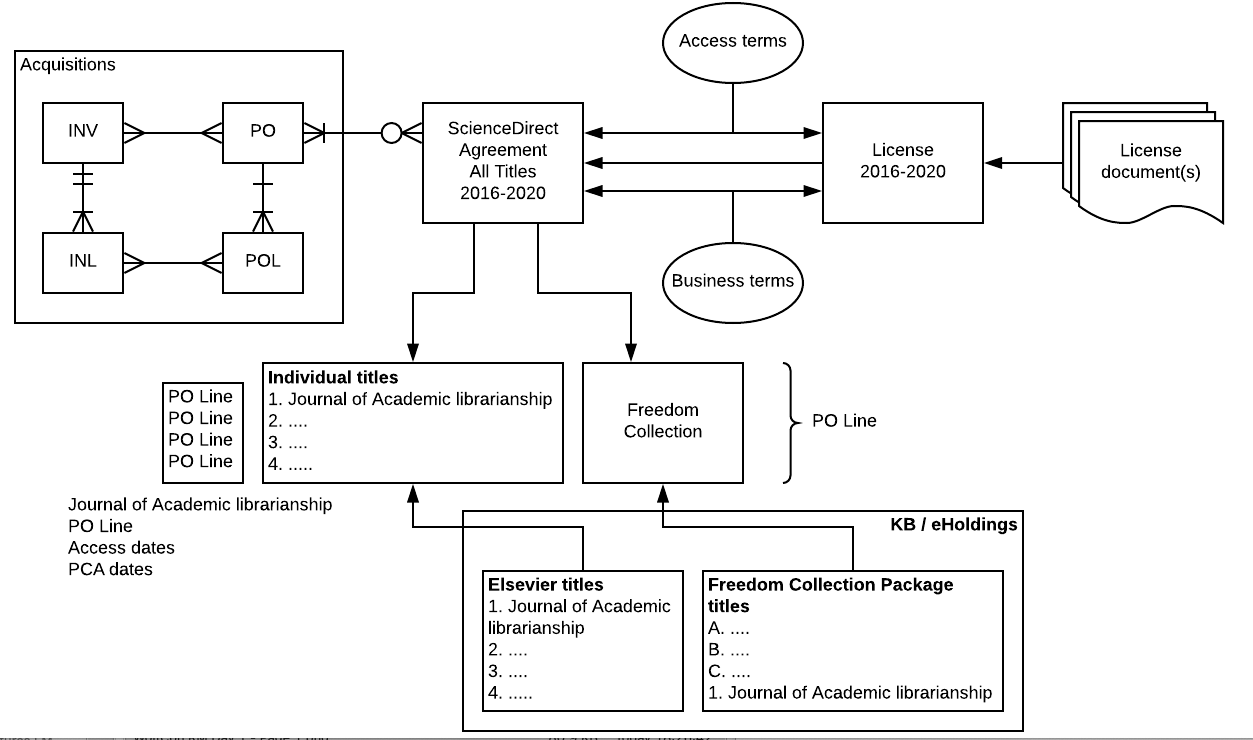 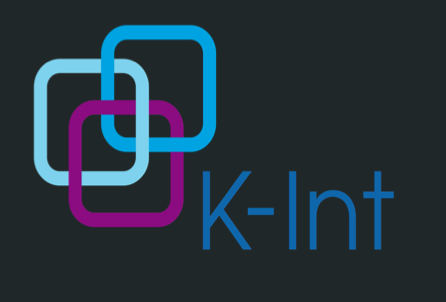 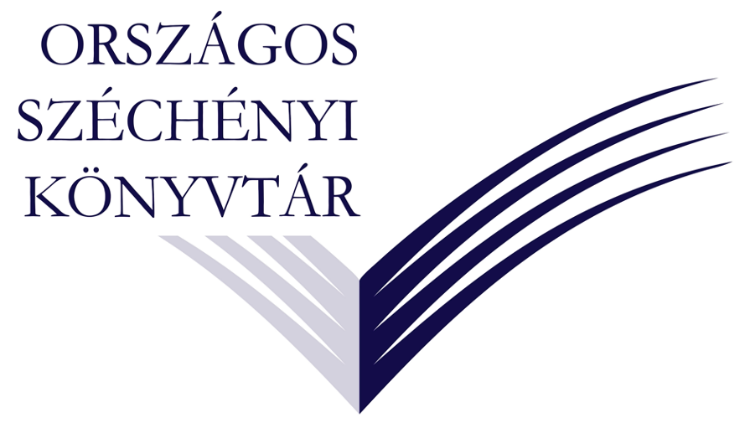 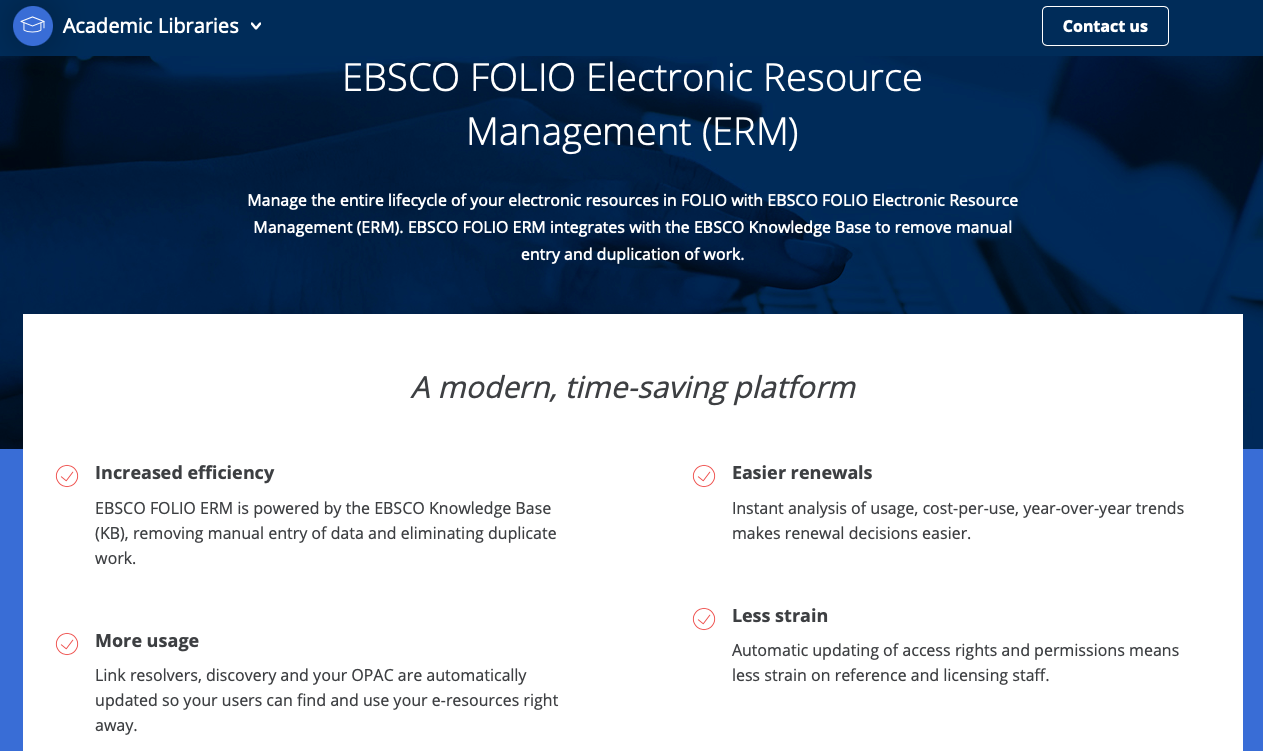 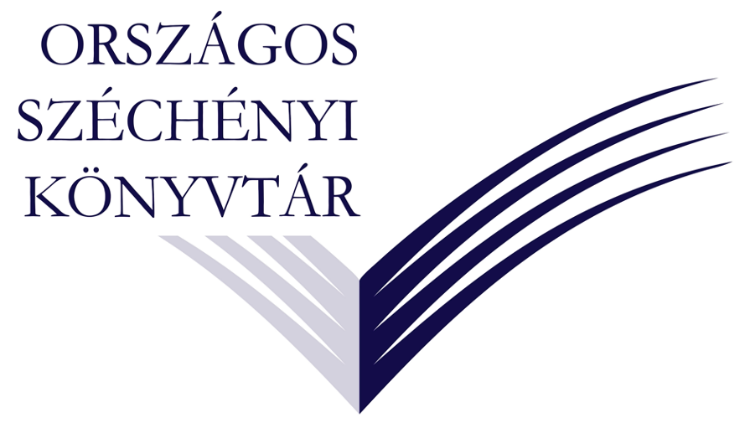 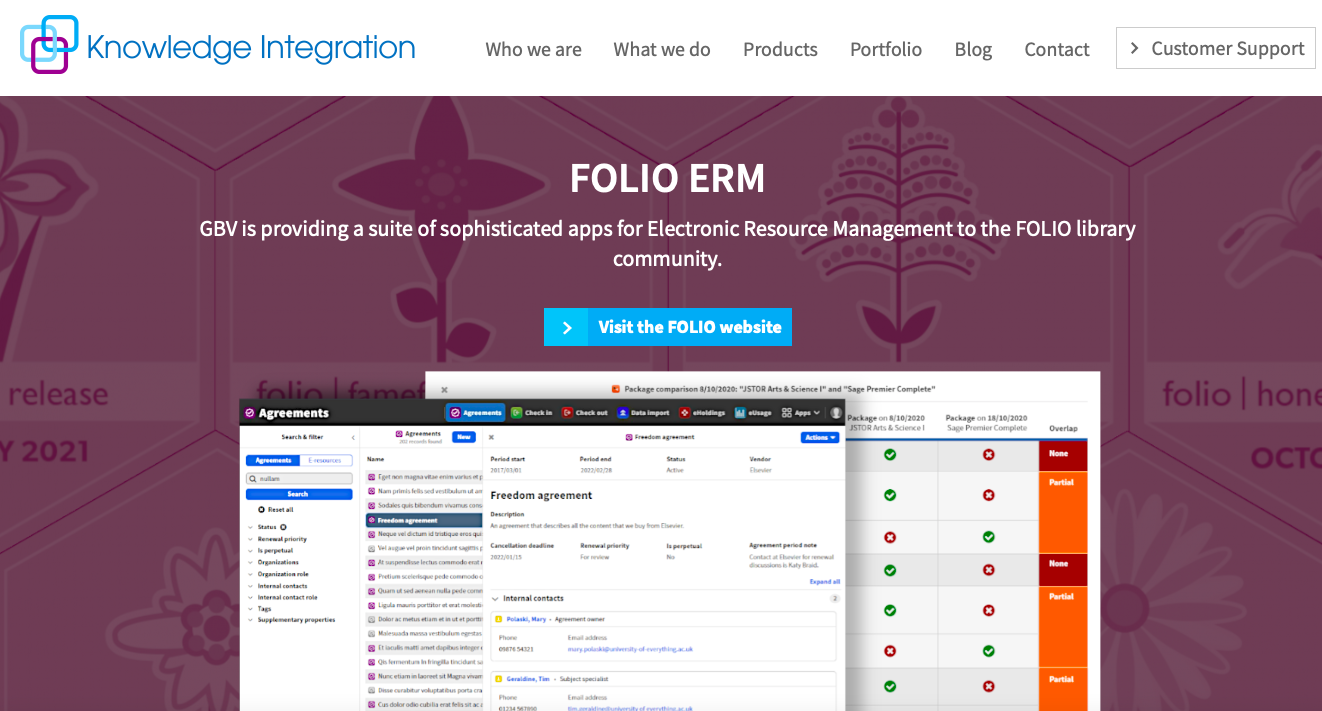 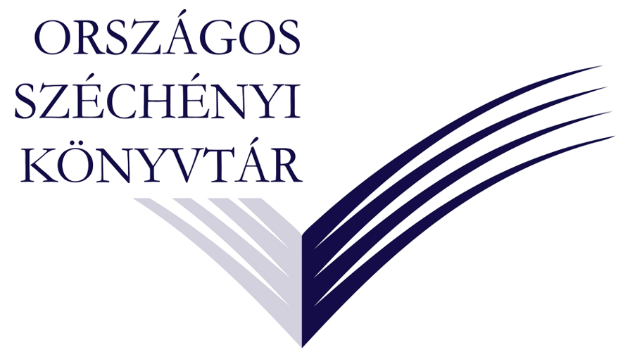 4. FOLIO napok Németország 2021
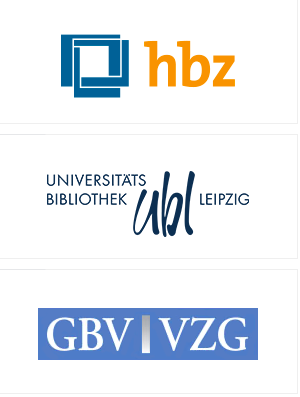 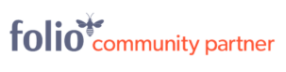 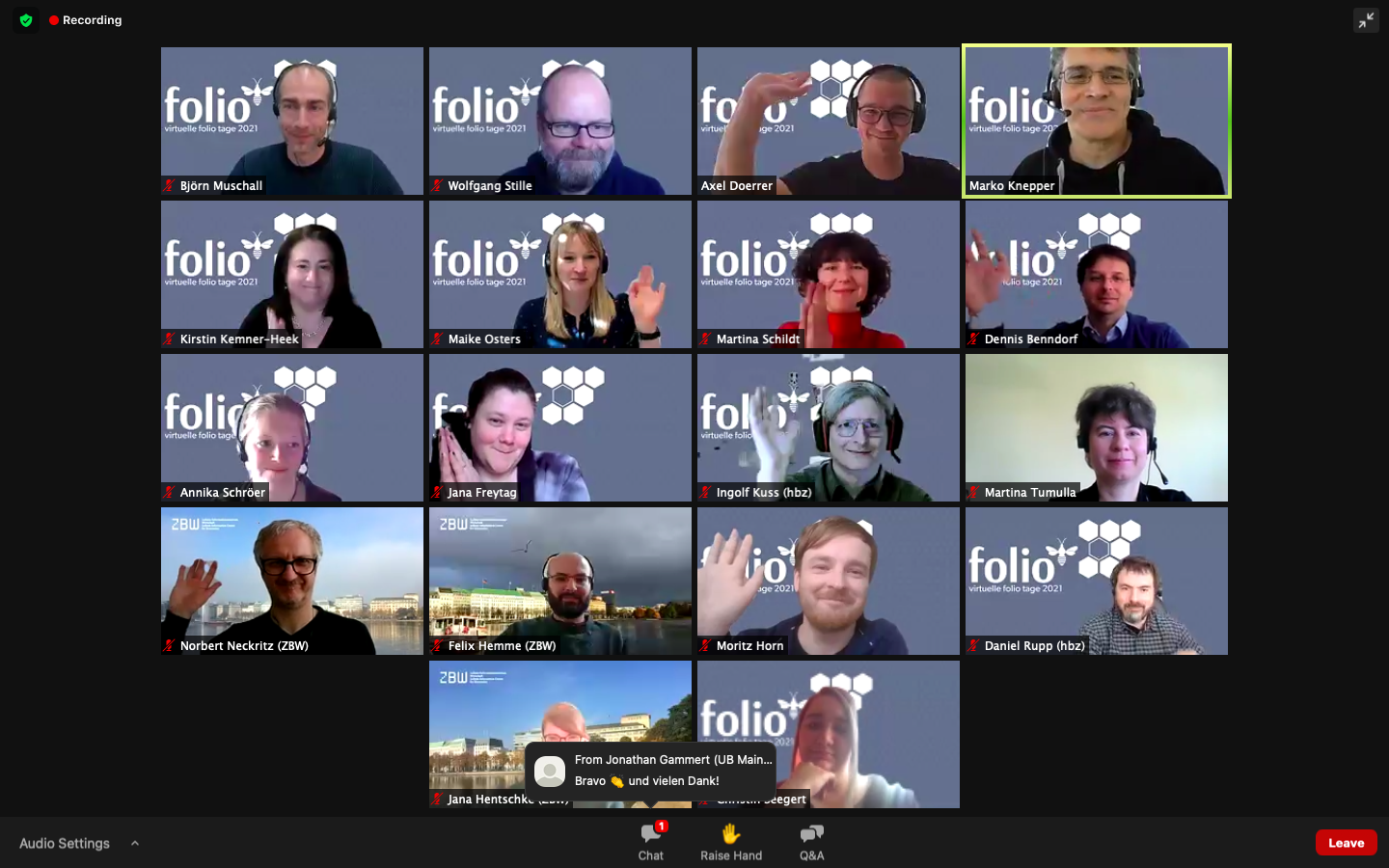 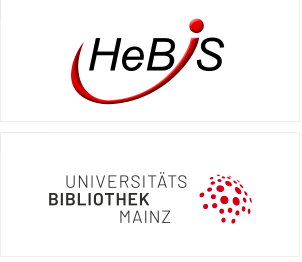 Adatok azonosítása és összekapcsolása
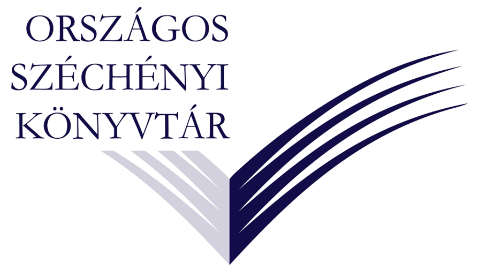 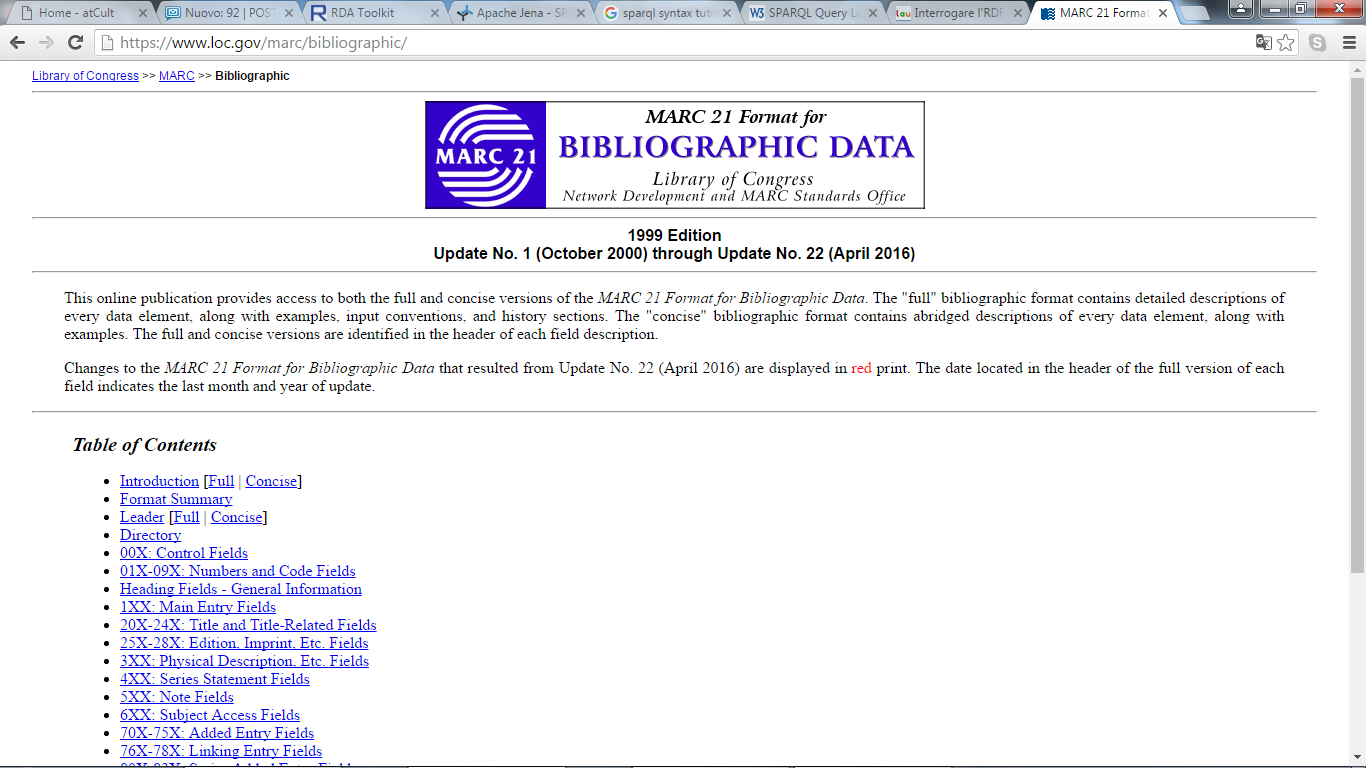 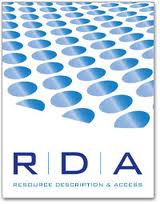 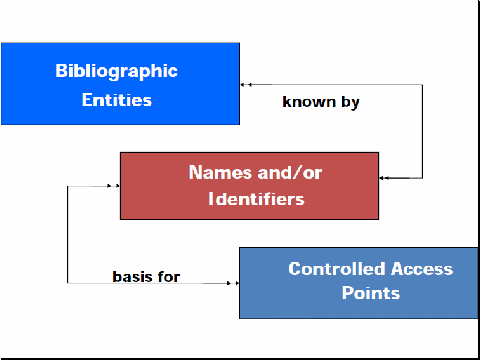 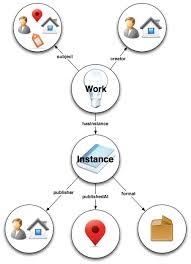 Resource Description and Access
Functional Requirements for Authority Data
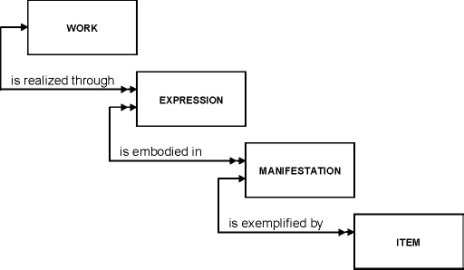 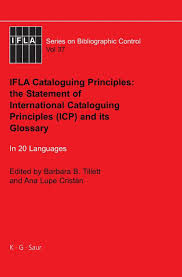 BIBFRAME
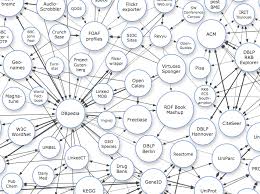 Functional Requirements for Bibliographic Records
Semantic web / Linked data
International Cataloguing  Principles
Forrás / Copyright: Tiziana Possemato, @cult
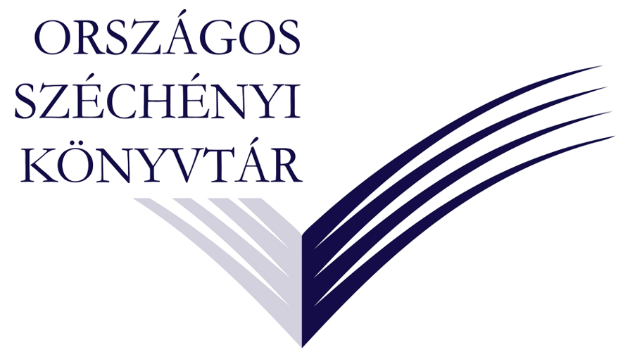 FOLIO katalógus - › 
ReShare megosztott index
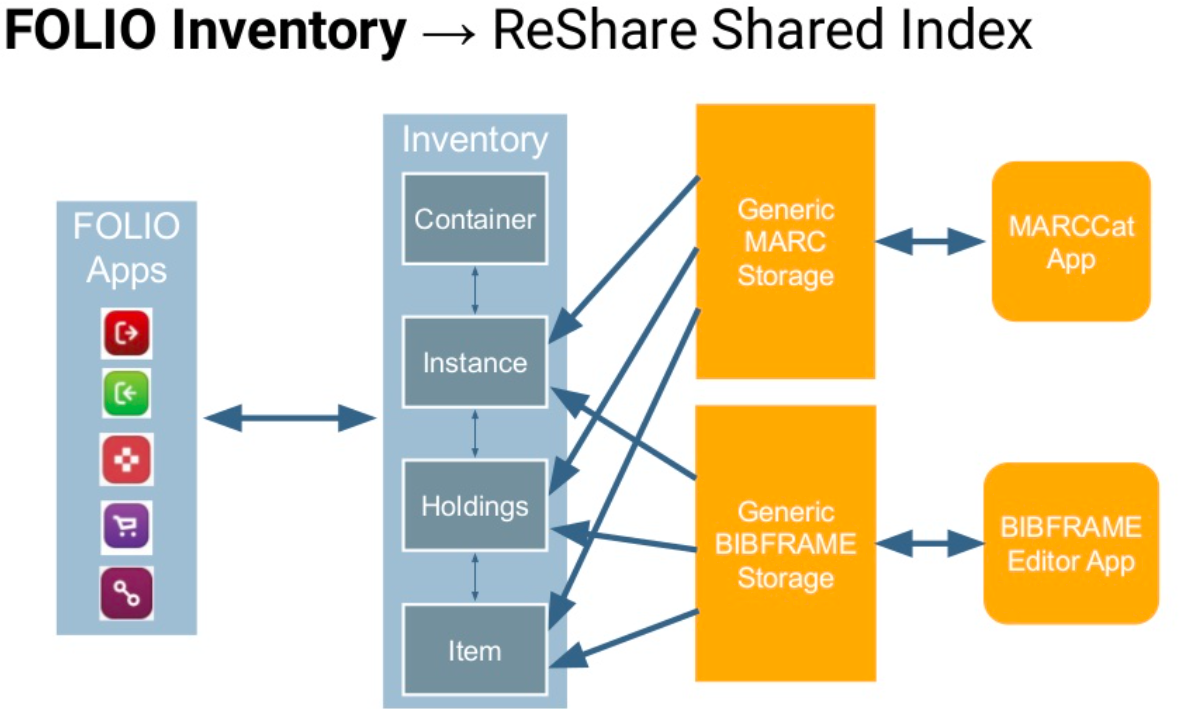 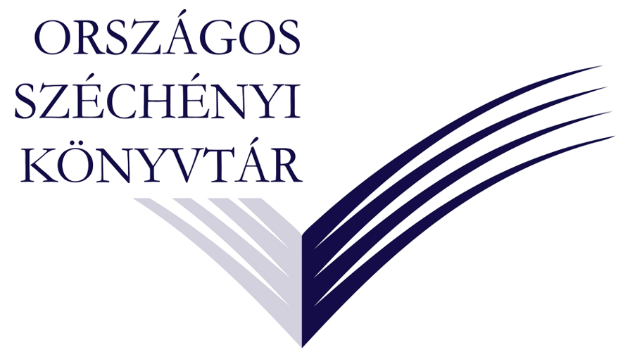 Általános ’dinamikusan bővíthető értékkészlettel rendelkező’ tudásgráf
Triplet képzésekor az állítmány nem a rekordok közötti kapcsolat minőségeként kerül letárolásra, helyette az állítmány mint rekord épül be a kapcsolati láncba.
A kapcsolatok közös pontja a kijelentés, amely képes egy adott alanyról egy darab elemi állítást megfogalmazni.
A kijelentés tárgya lehet egy másik alany, literál érték, ’tételesített’ literál érték.
Forrás / Copyright: HerMészSoft
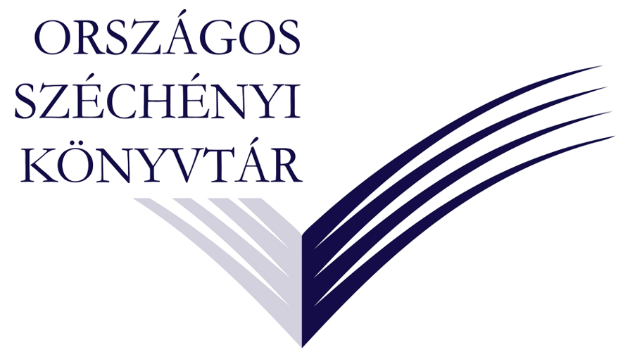 Általános kijelentések felépítése
A „triplet” elemi kijelentések meghatározására szolgál
További specifikus adatok felvételéhez kijelentéseket kell tenni egy kijelentésről
Minden kijelentés egyformán igaz, amíg az adott kijelentésről nem teszünk egy „nem igaz” kijelentést
A kijelentés „fa” a végtelenségig ágaztatható
A keretrendszer nem ad iránymutatást versengő kijelentések kezelésére
Forrás / Copyright: HerMészSoft
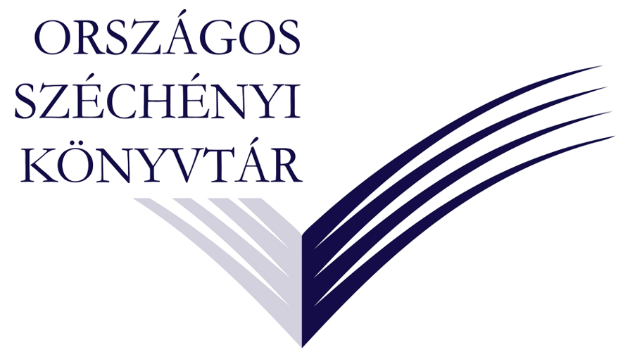 Kijelentések anatómiája:A Quintuplet felépítése
Forrás / Copyright: HerMészSoft
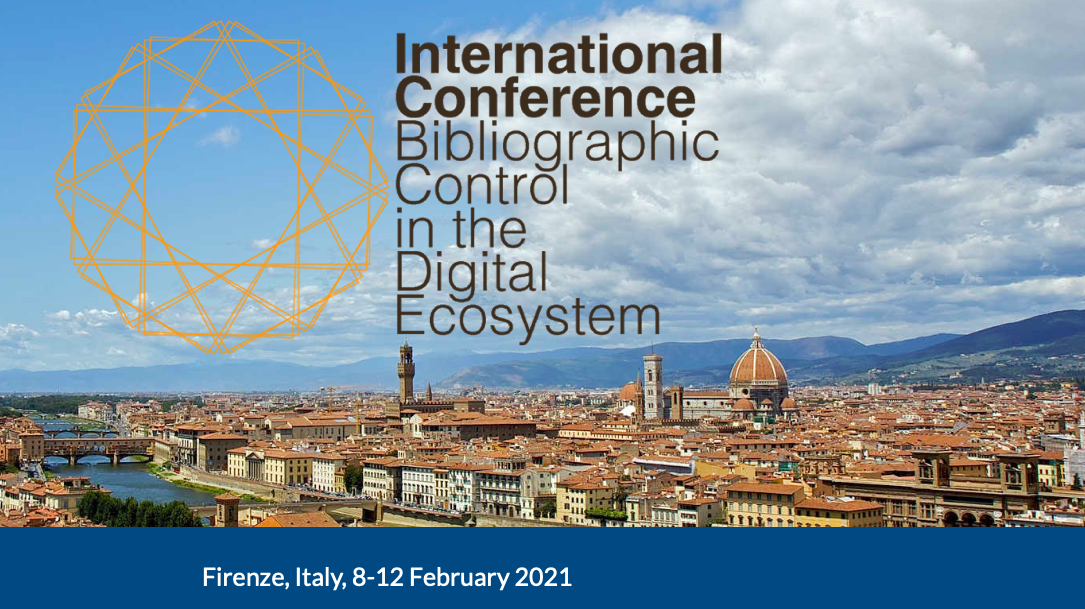 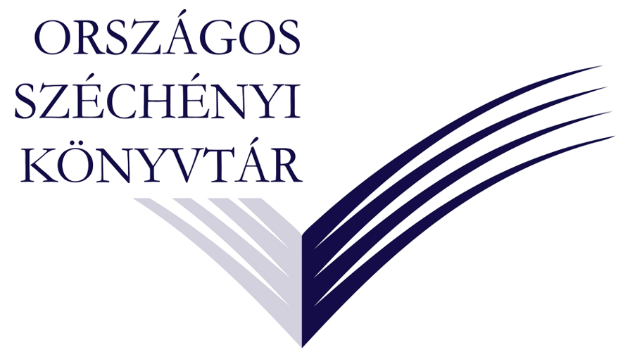 https://www.bc2021.unifi.it
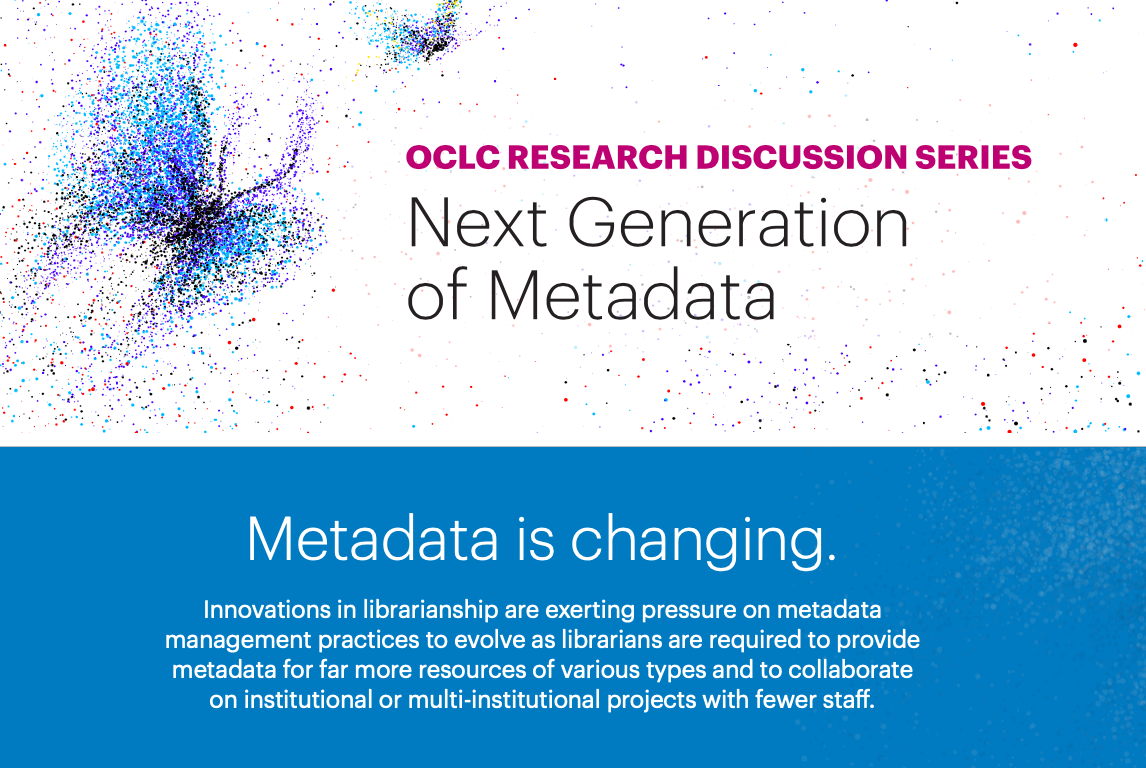 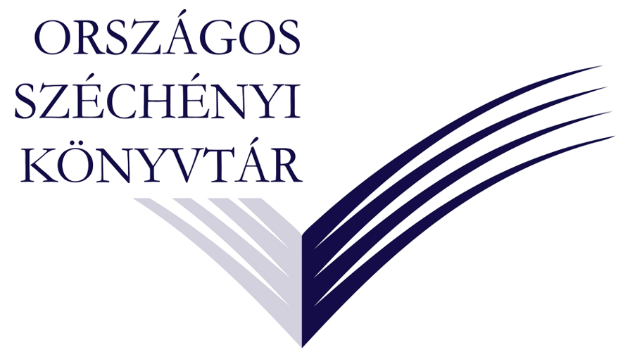 https://www.oclc.org/go/en/events/next-generation-of-metadata.html
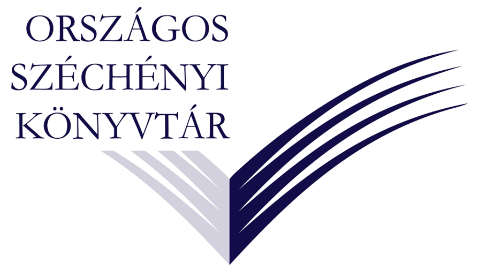 Könyvtárközi kölcsönzés ReShare
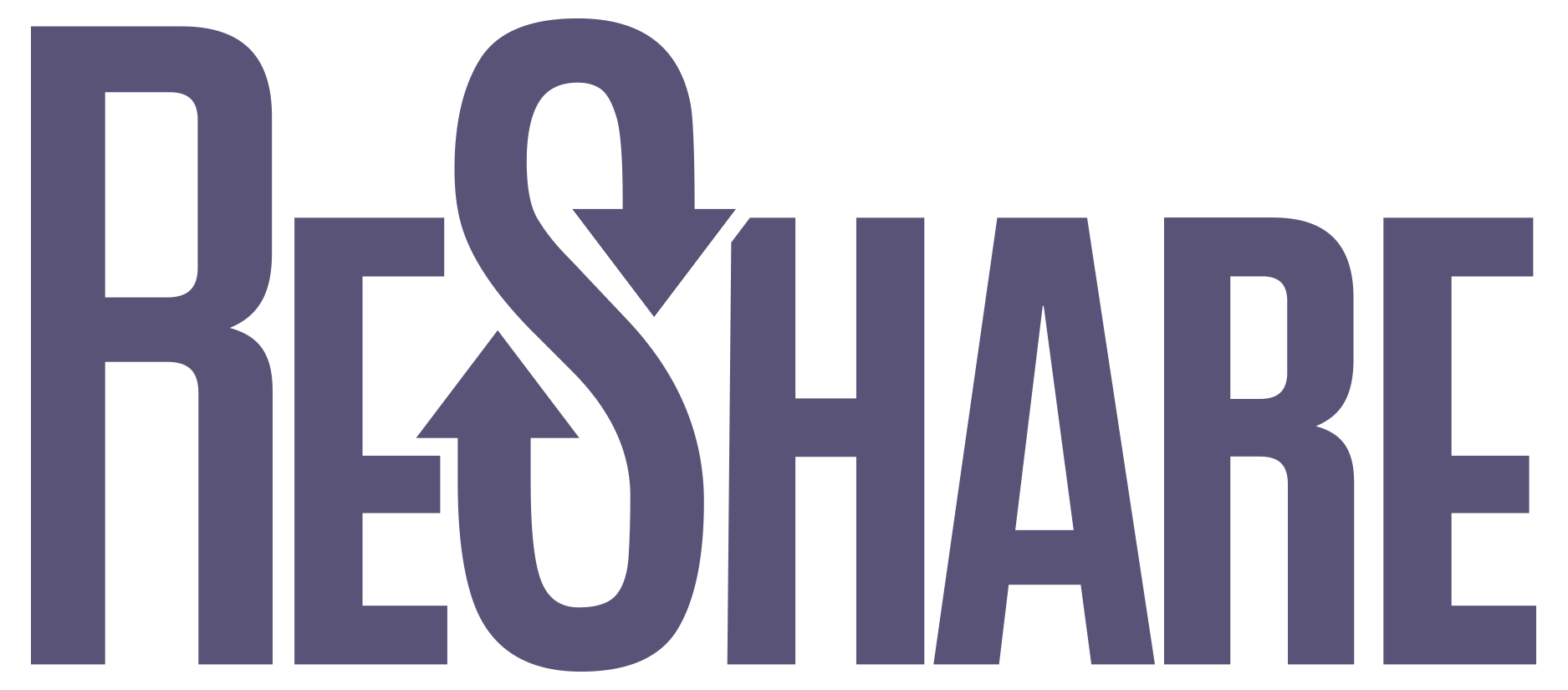 Átalakulás a forrásmegosztás területén
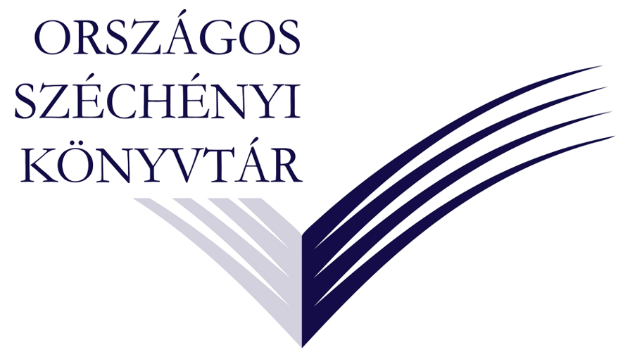 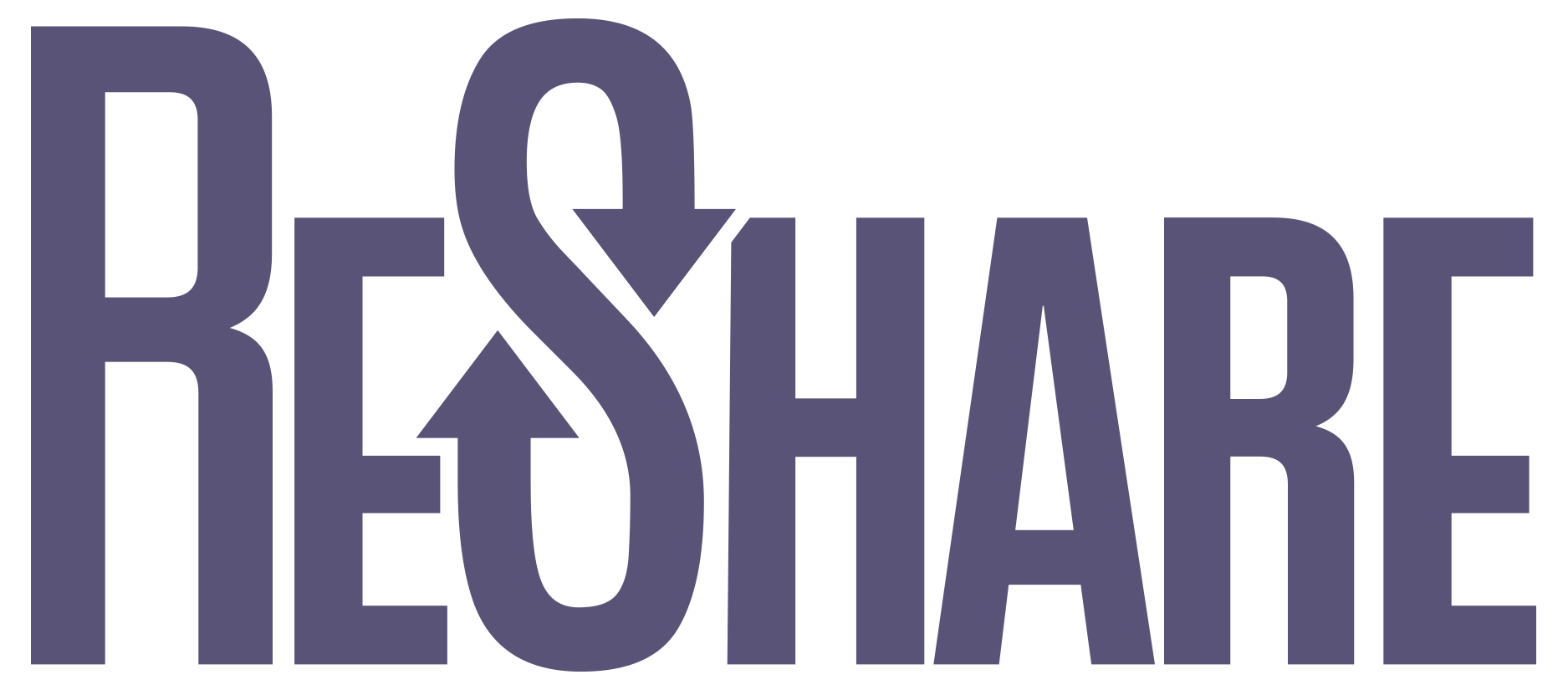 Forrás / Copyright / Courtesy of: Index Data
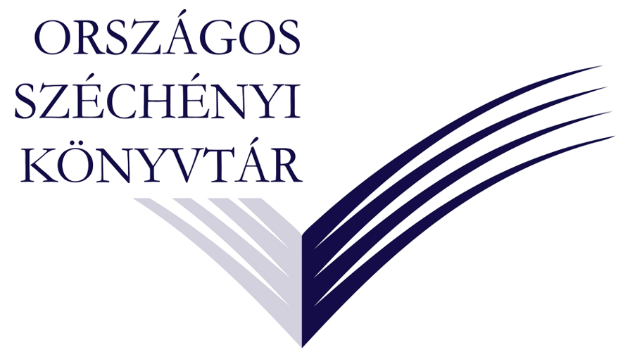 ReShare: A nagy dobás
A DISCOVERY 
ÉS A KISZOLGÁLÁS FÜGGETLENEK EGYMÁSTÓL
A VÉGFELHASZNÁLÓT ÁLLÍTJA A KÖZÉPPONTBA
LEBONTJA
 A KORLÁTOKAT 
A KONZORCIUMOK ÉS
A RENDSZEREK KÖZÖTT
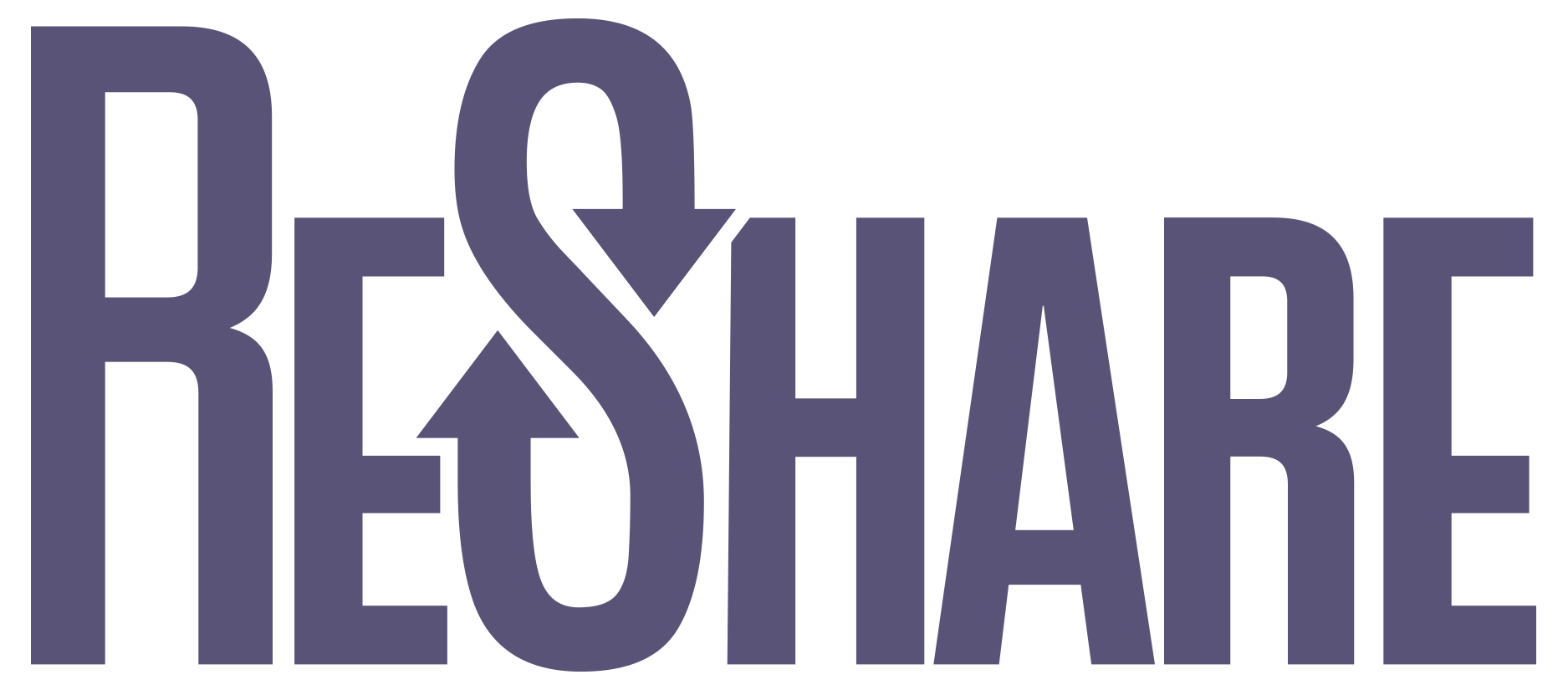 Forrás / Copyright / Courtesy of: Index Data
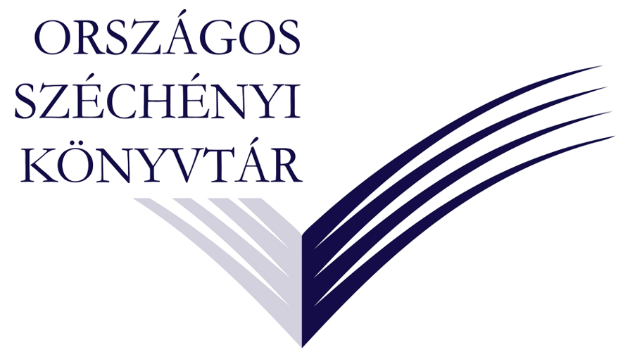 Egy közösség & egy közösségi     tulajdonban levő megoldás
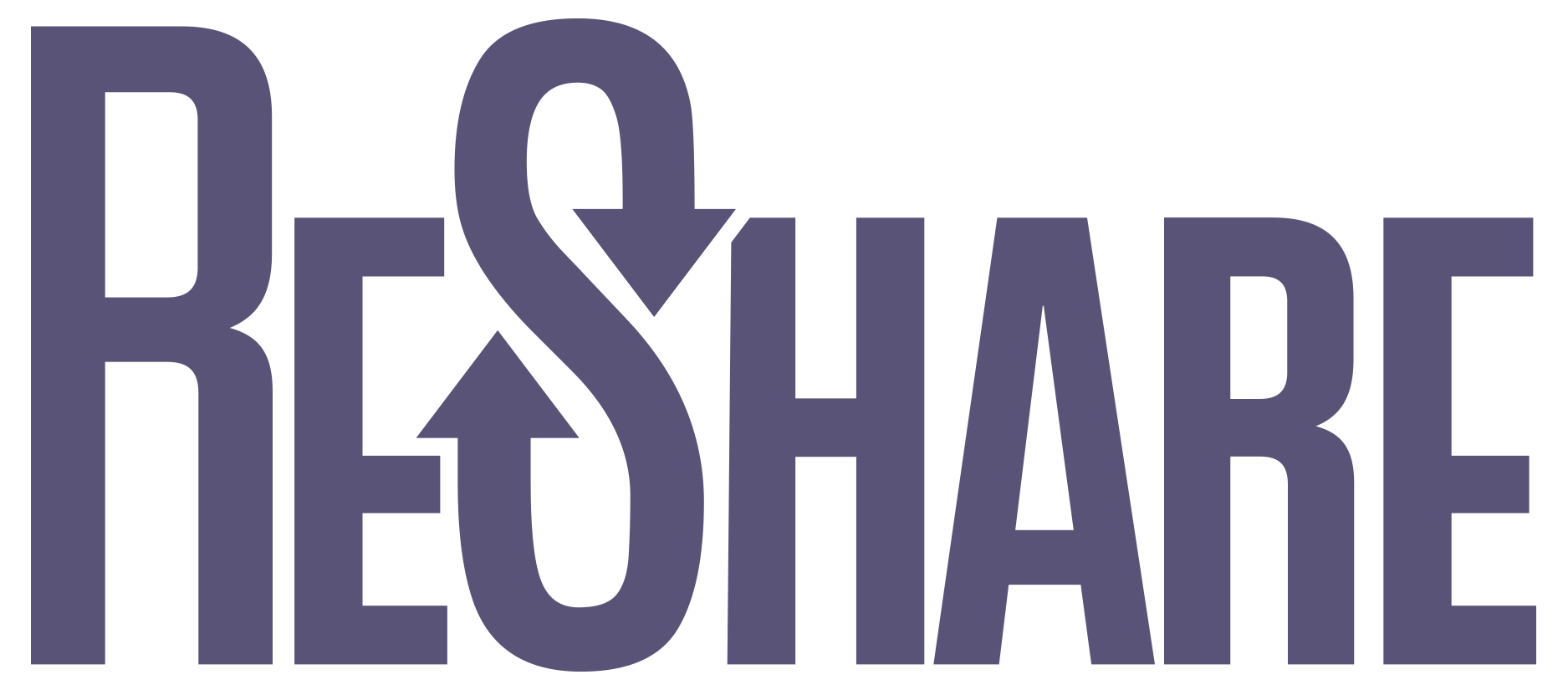 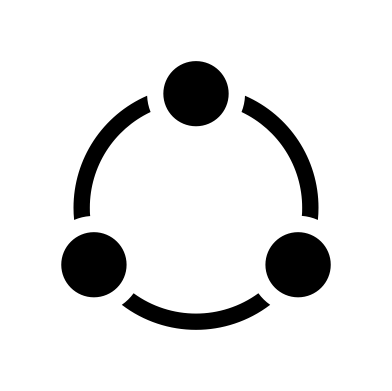 Termék Management Team
Egy Open Library Foundation (OLF) közösség
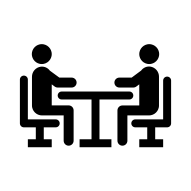 Irányító bizottság
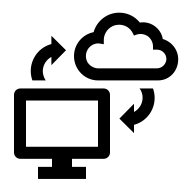 OLF
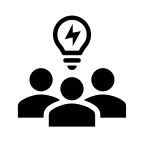 OSS
UX szakértők
Szakterületi szakértők (Subject Matter Experts SME)
Fejlesztői csapat
Forrás / Copyright / Courtesy of: Index Data
[Speaker Notes: First and foremost, ReShare is a Community.

The community is made up of several groups, including a Development Team, Subject Matter Experts and Product Management. The Steering Committee guides overarching direction for the project. 

A team of talented UX developers work closely with Subject Matter Experts and Product Management group to ensure the software will meet the resource sharing community’s needs.  

Ultimately this process enables collaboration across diverse groups of libraries and other partners, and will produce a software that meets resource sharing needs. 

Perhaps the most unique aspect of this particular community is that commercial and library partners have come together as equals, co-funding and co-owning the result, giving the project the opportunity to benefit from the strengths each partner brings to the table, and offering sustainable options for the community’s business models going forward.

ReShare is a community within the Open Library Foundation, which gives us some basic project communications tools and infrastructure upon which to do our work, e.g., Slack, email, and our Wordpress site.]
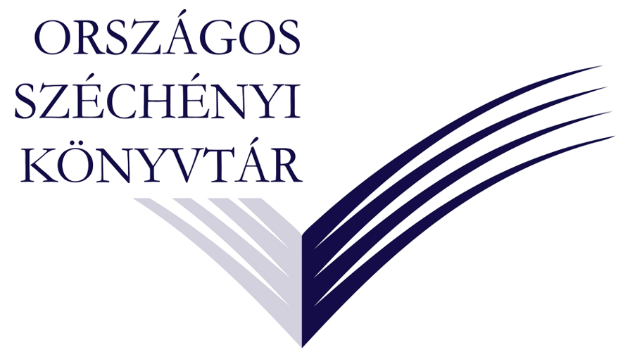 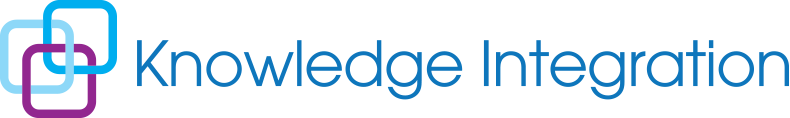 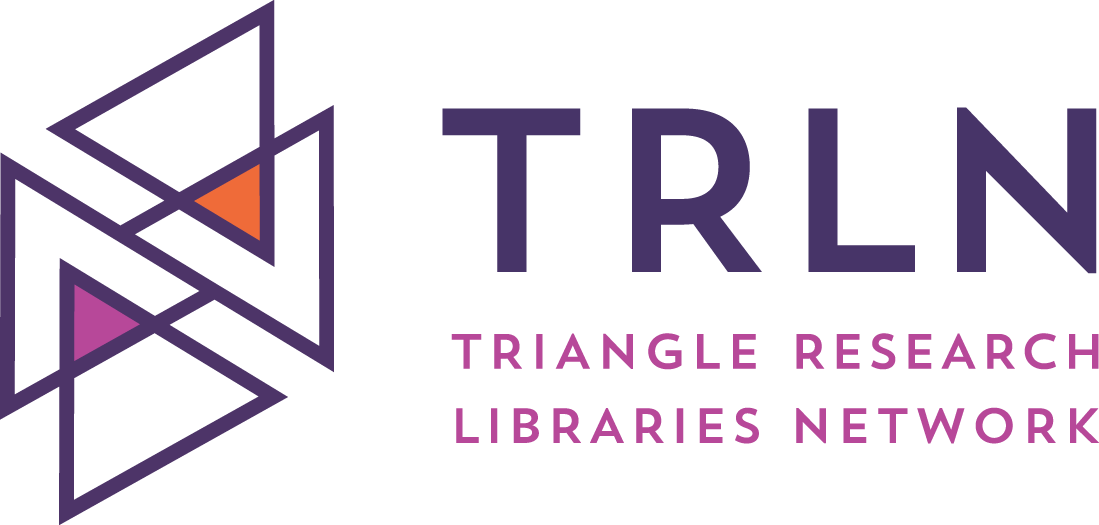 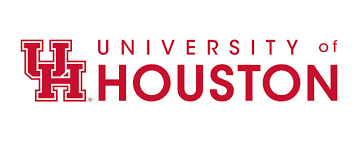 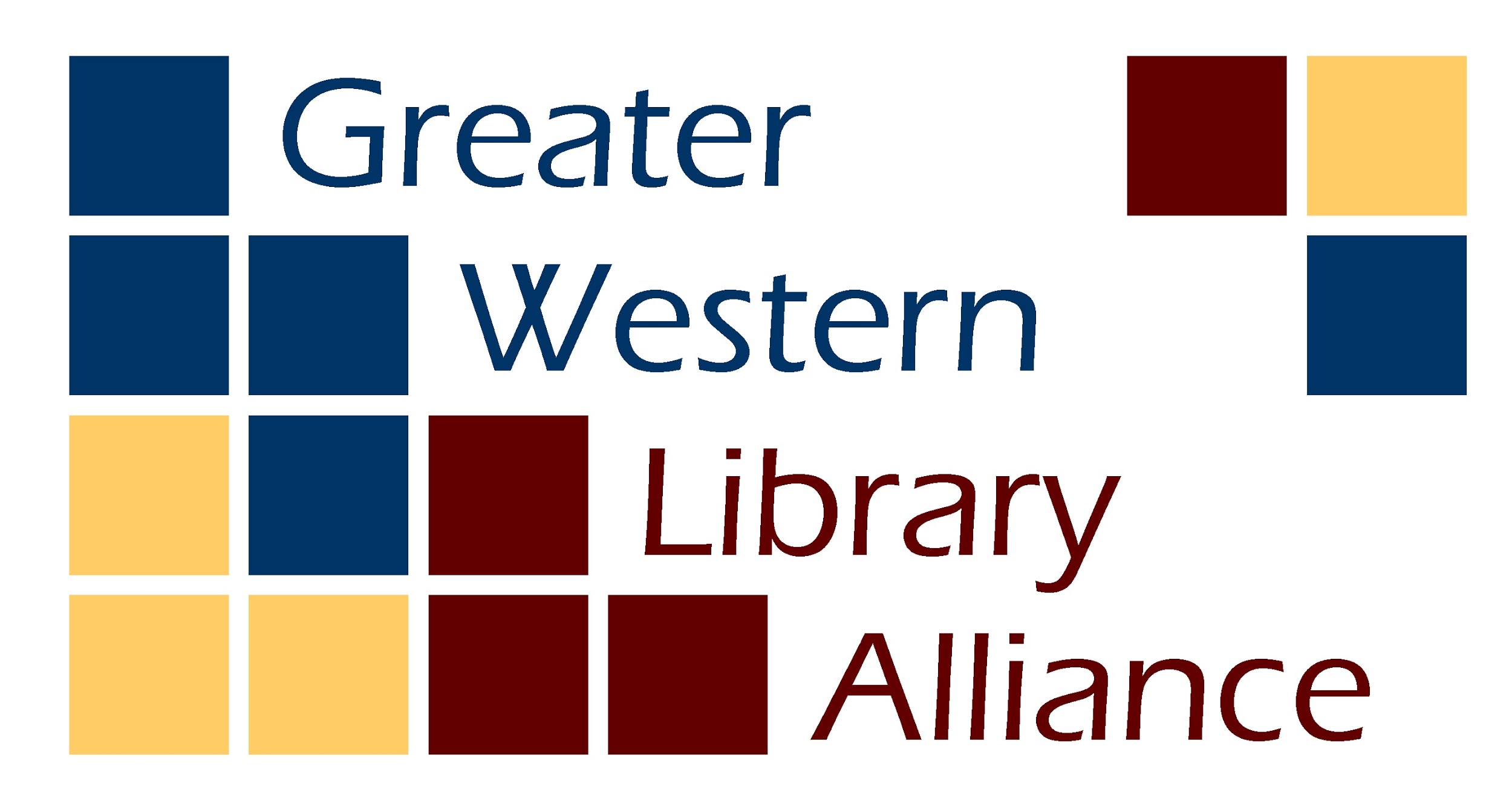 ReShare
létrehozó 
tagok
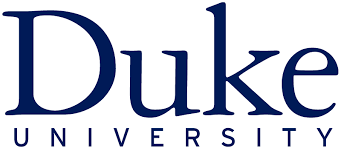 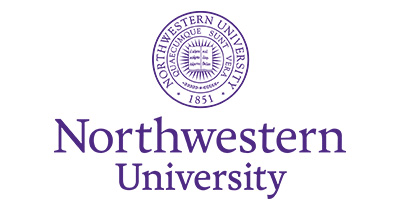 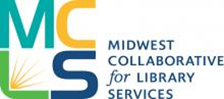 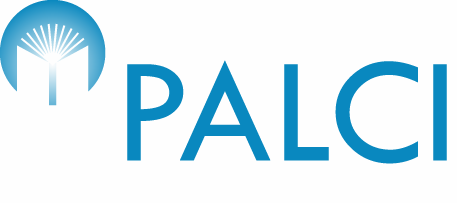 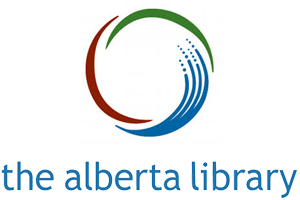 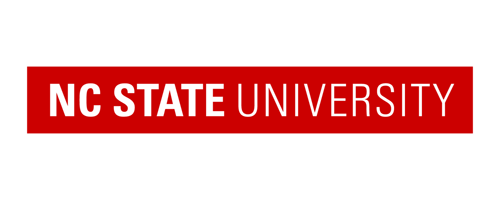 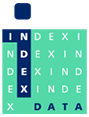 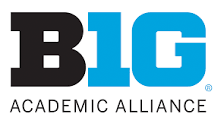 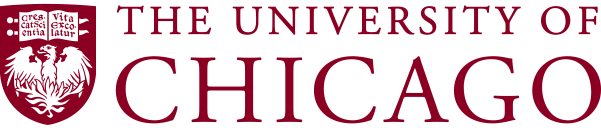 Forrás / Copyright / Courtesy of: Index Data
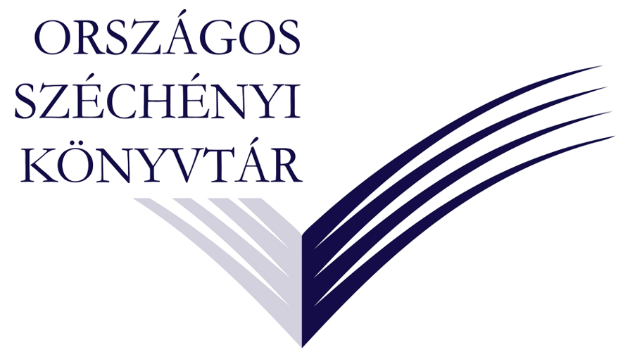 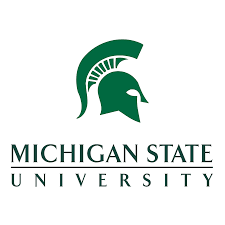 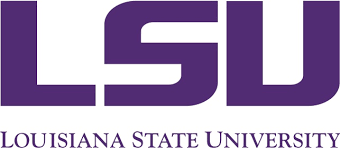 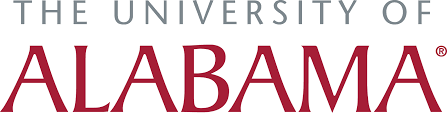 Tagok
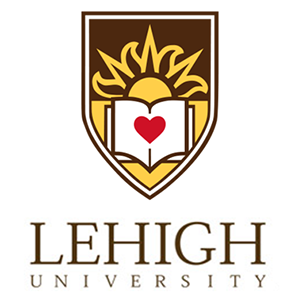 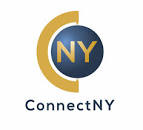 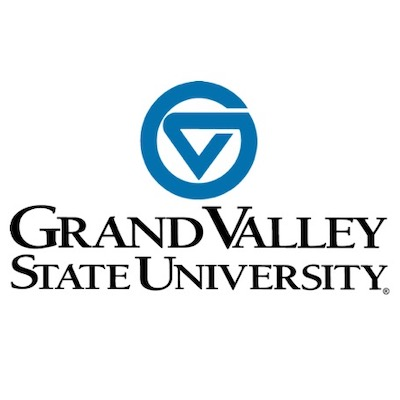 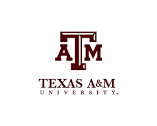 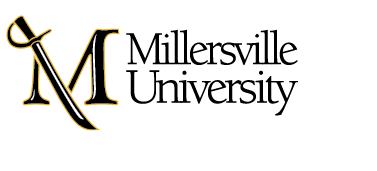 Forrás / Copyright / Courtesy of: Index Data
[Speaker Notes: Changing collections landscape: 
Rising costs for journals and e-resources
Need for new types of media, like ebooks and streaming video
Reduction of shelf space in favor of study areas, computers, or other types of services (recording studio, maker space, etc)
Reduced purchasing of print materials

All of this adds up to an increased need for libraries to pool their resources. Happily, there’s ILL. (And all of you awesome people)]
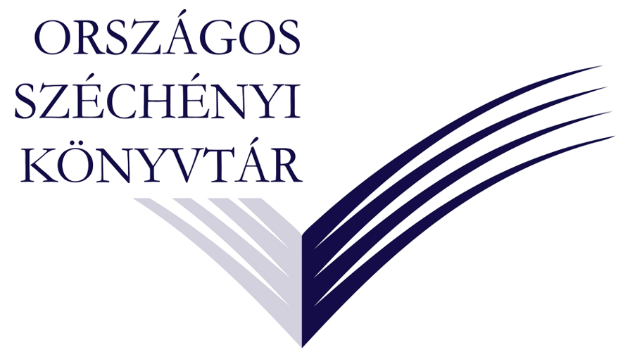 Infrastruktúra: 
Kölcsönzők listája
Index switchboard
Kimenő kérések listája
Bejövő kérések listája
Kérés továbbítása
IKR integráció
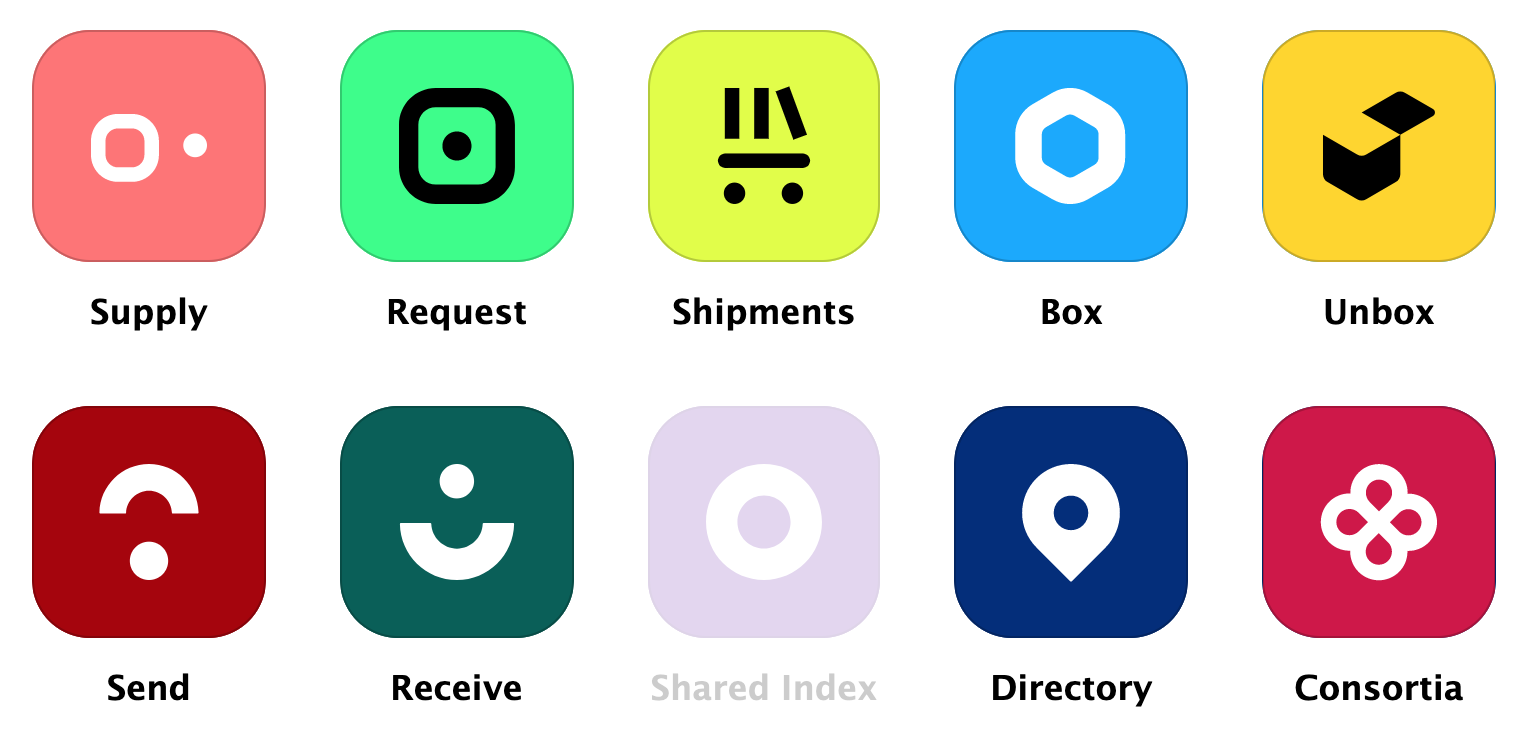 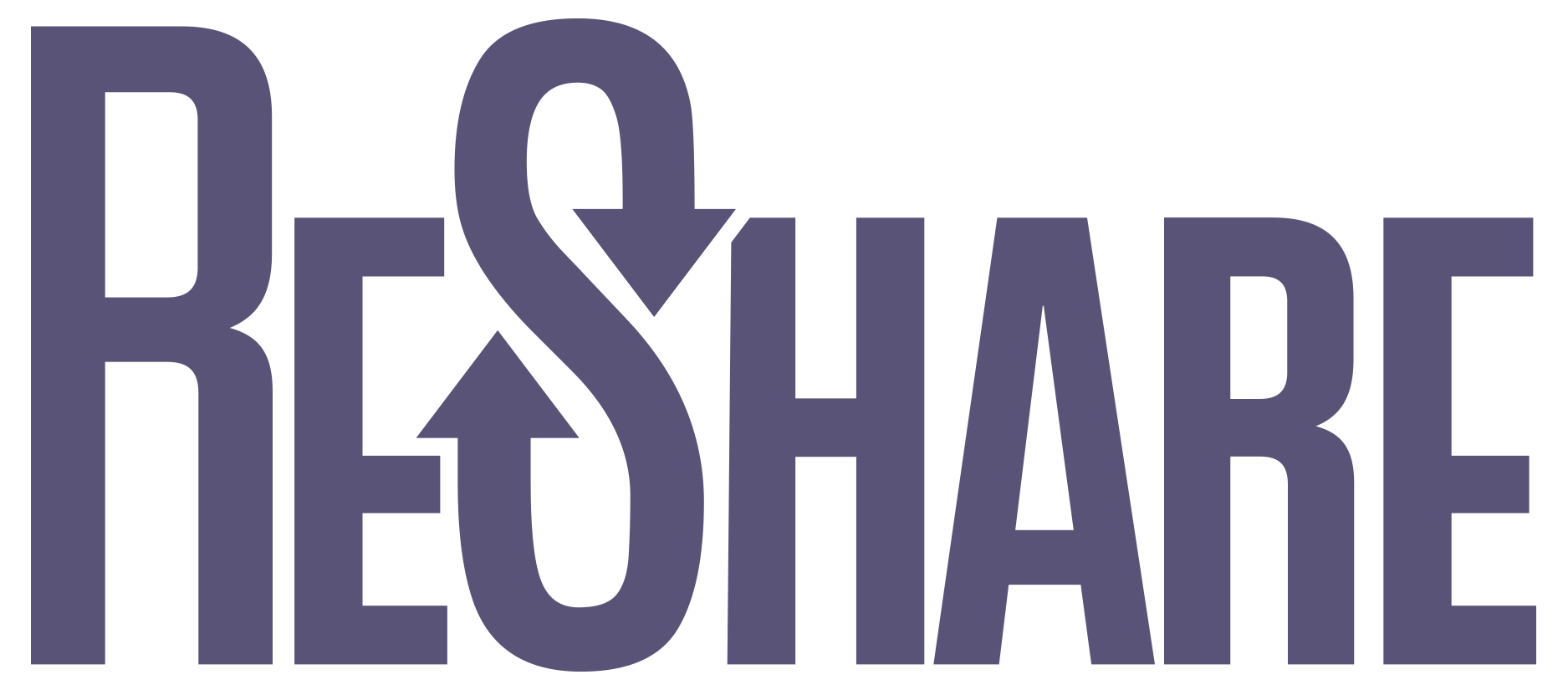 Forrás / Copyright / Courtesy of: Index Data
A választás szabadsága: 
szolgáltatók
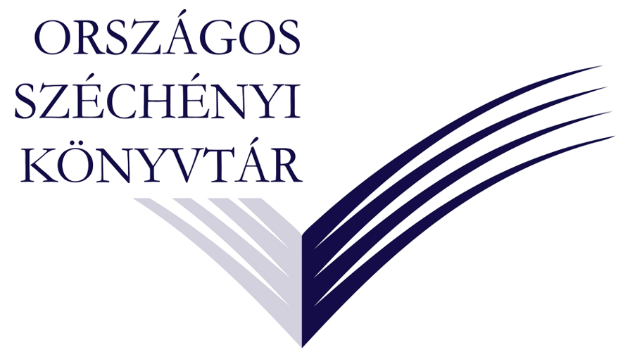 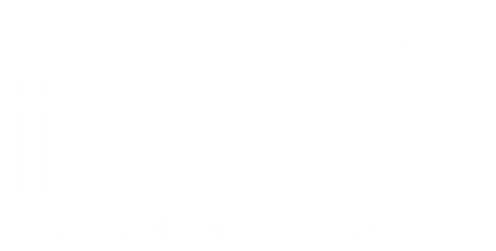 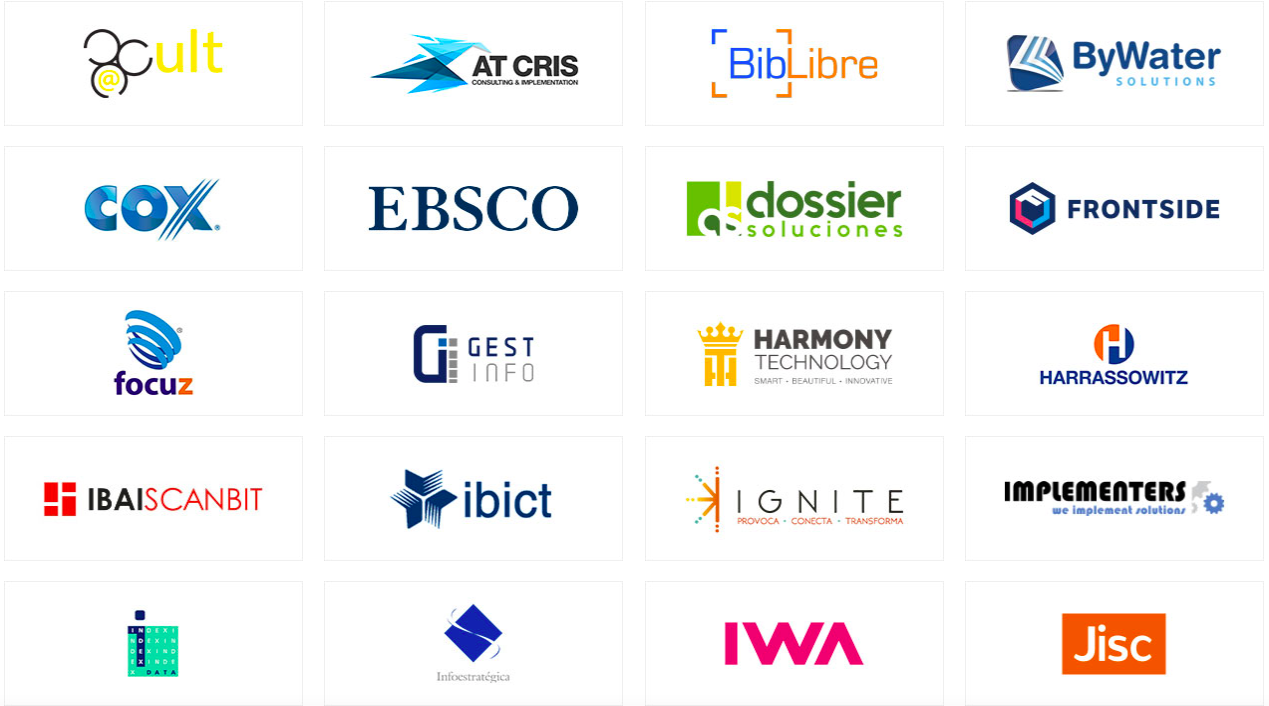 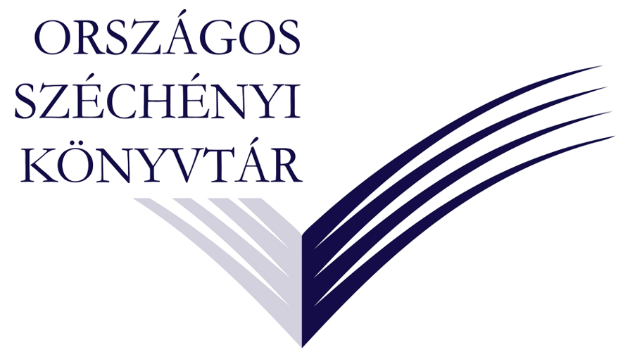 A választás szabadsága:
 szolgáltatók
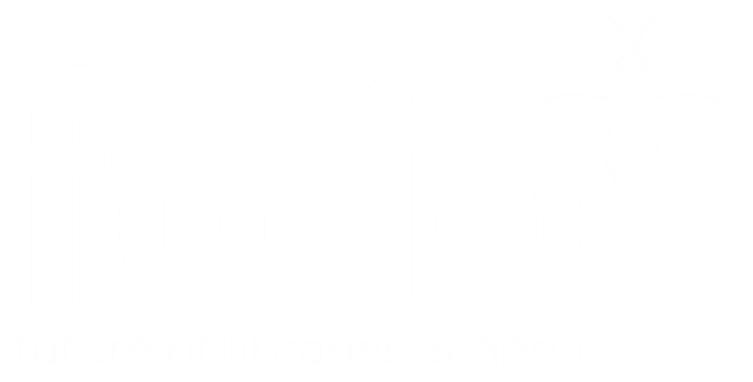 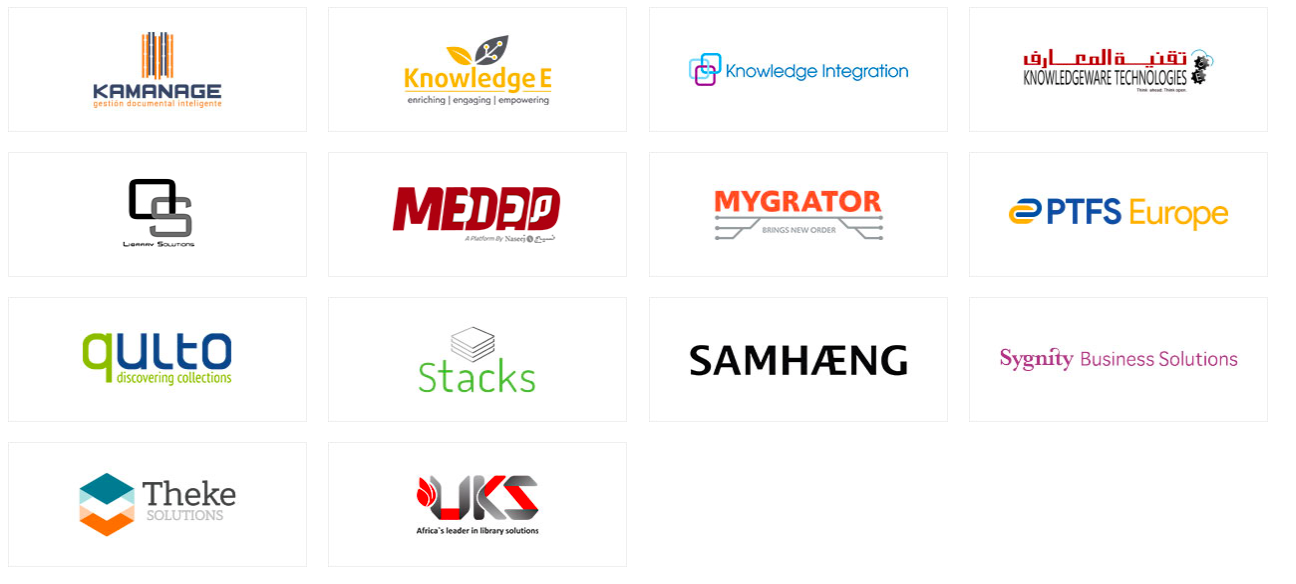 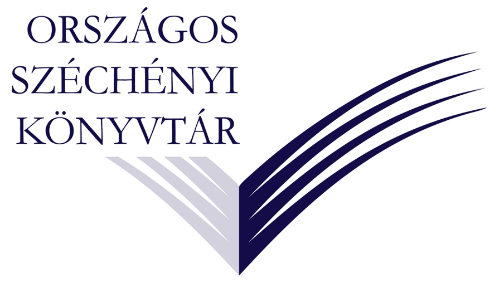 A választók: a könyvtárak
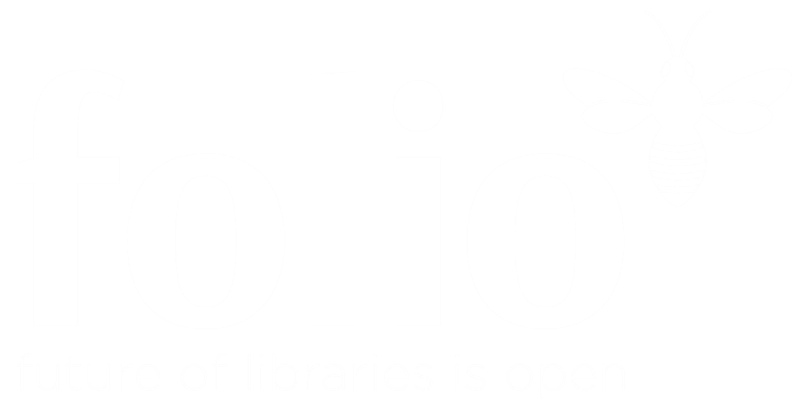 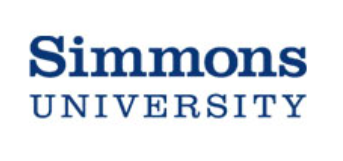 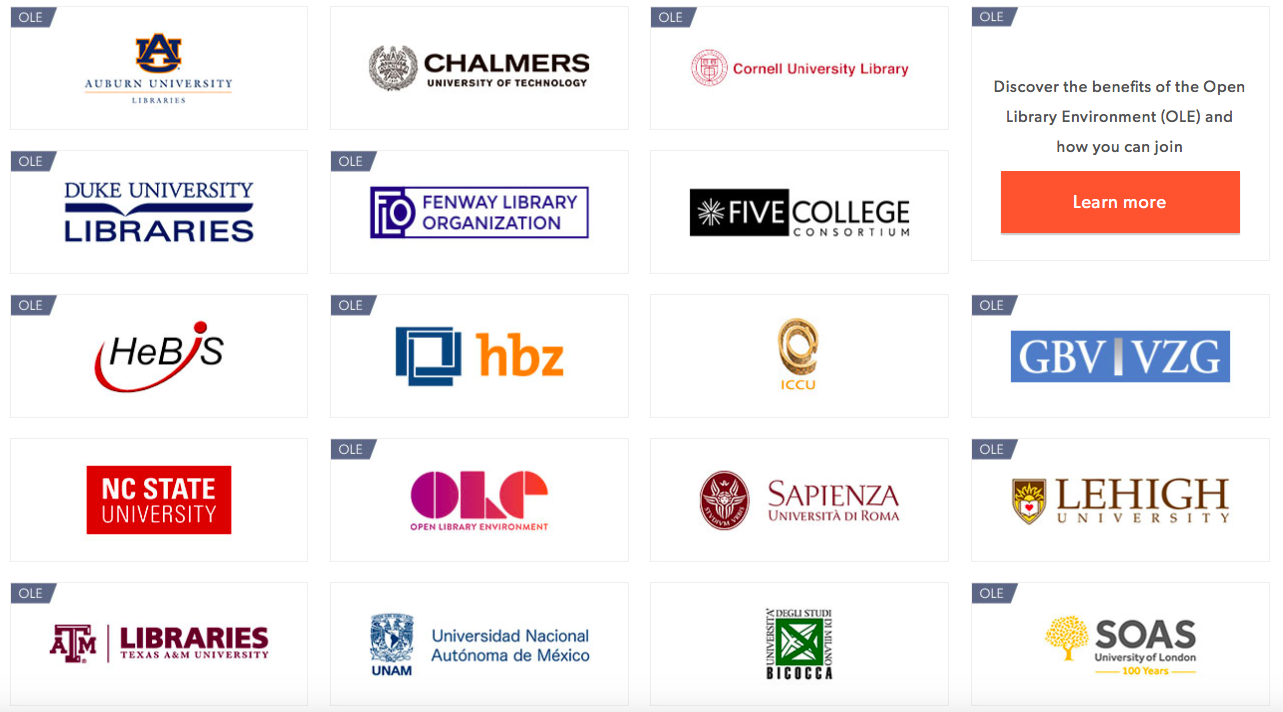 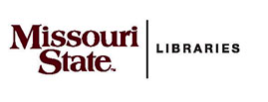 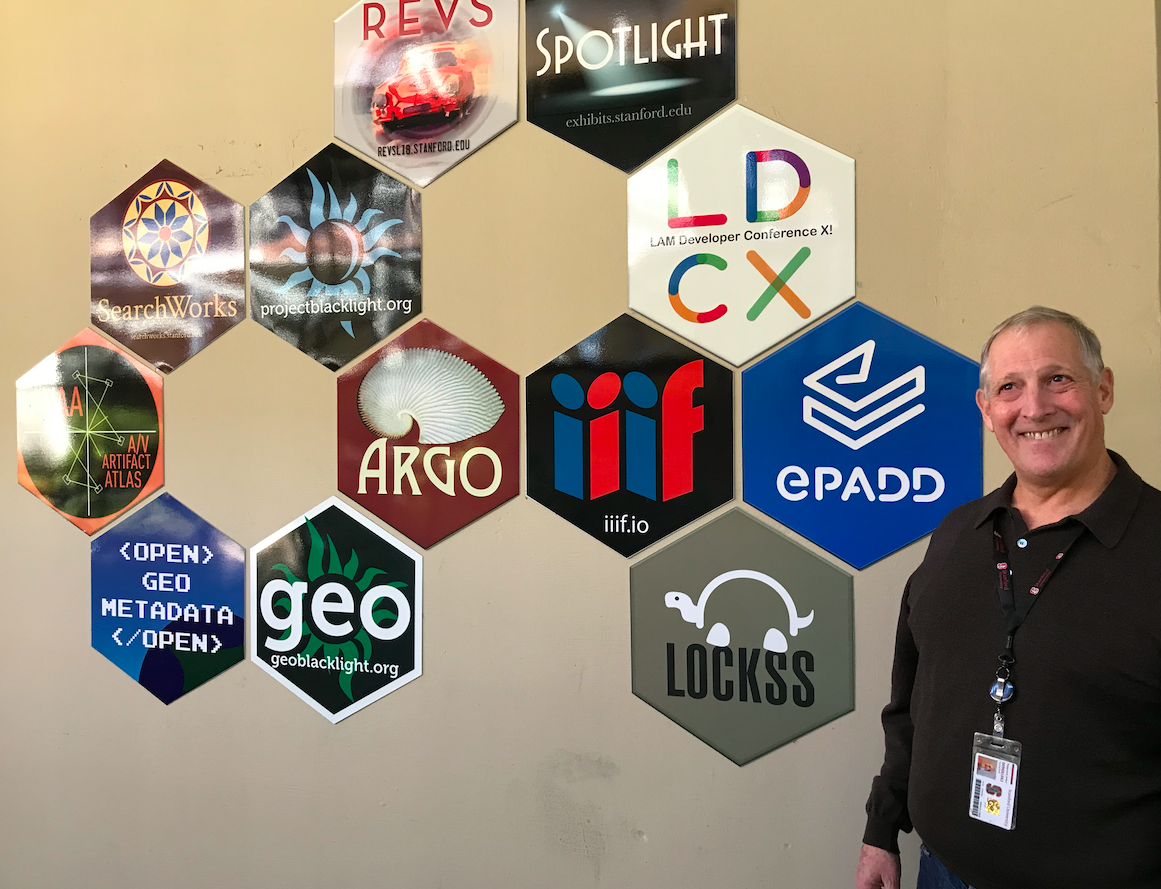 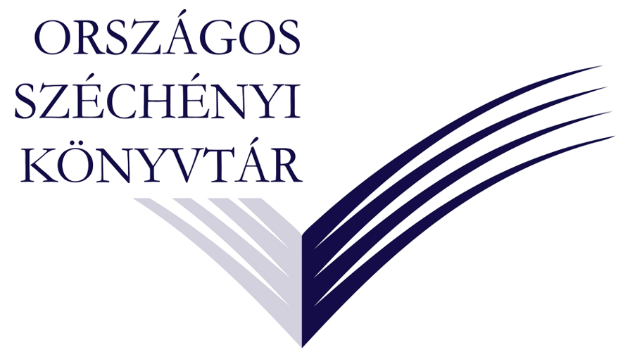 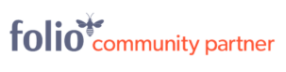 Villanova
 University
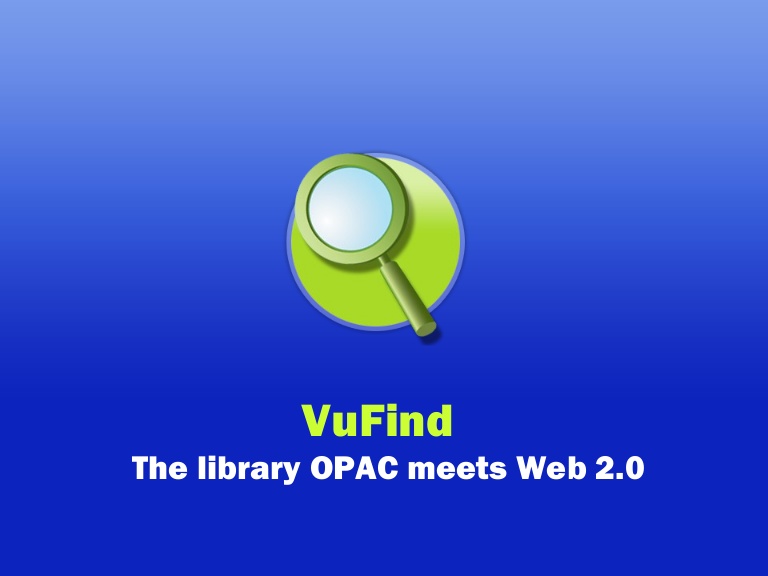 Stanford University
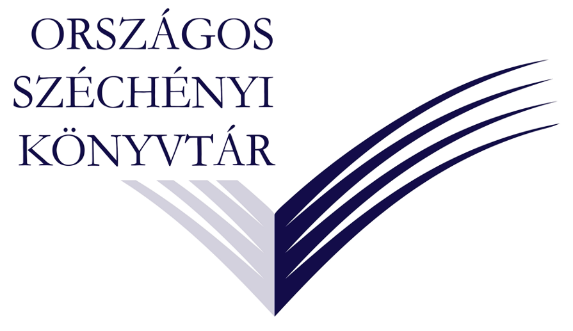 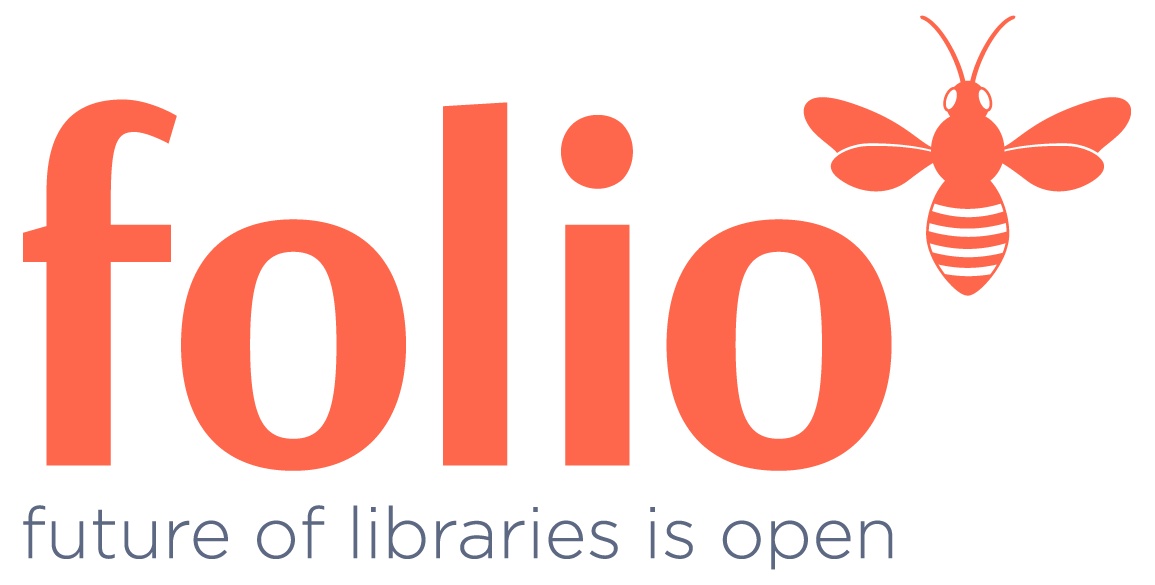 A projektek honlapja:
http://okp.oszk.hu 
https://www.folio.org
https://projectreshare.org
https://www.indexdata.com/folio/
Lendvay Miklós, OSZK, lendvay.miklos@oszk.hu